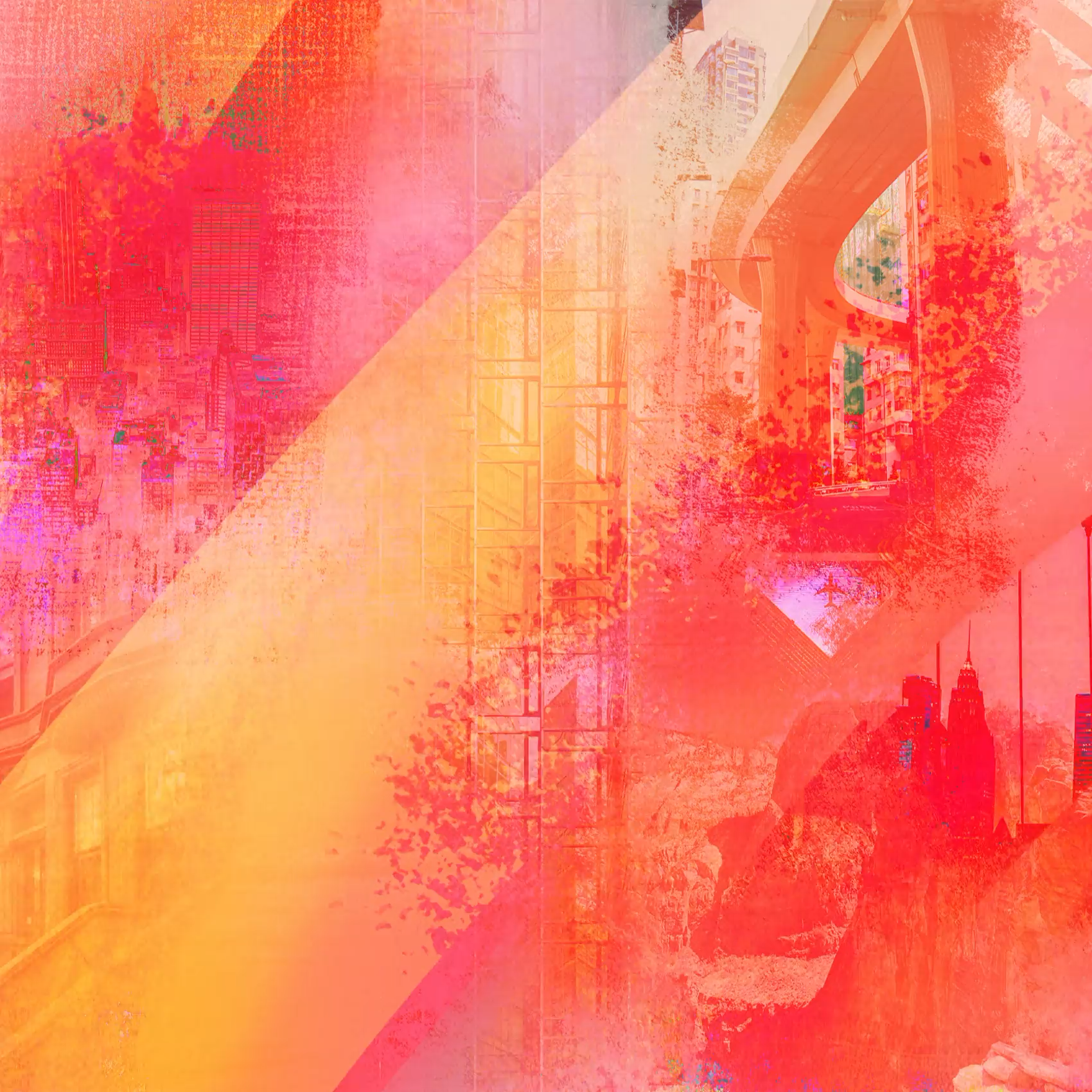 Sigma
Format de Détection
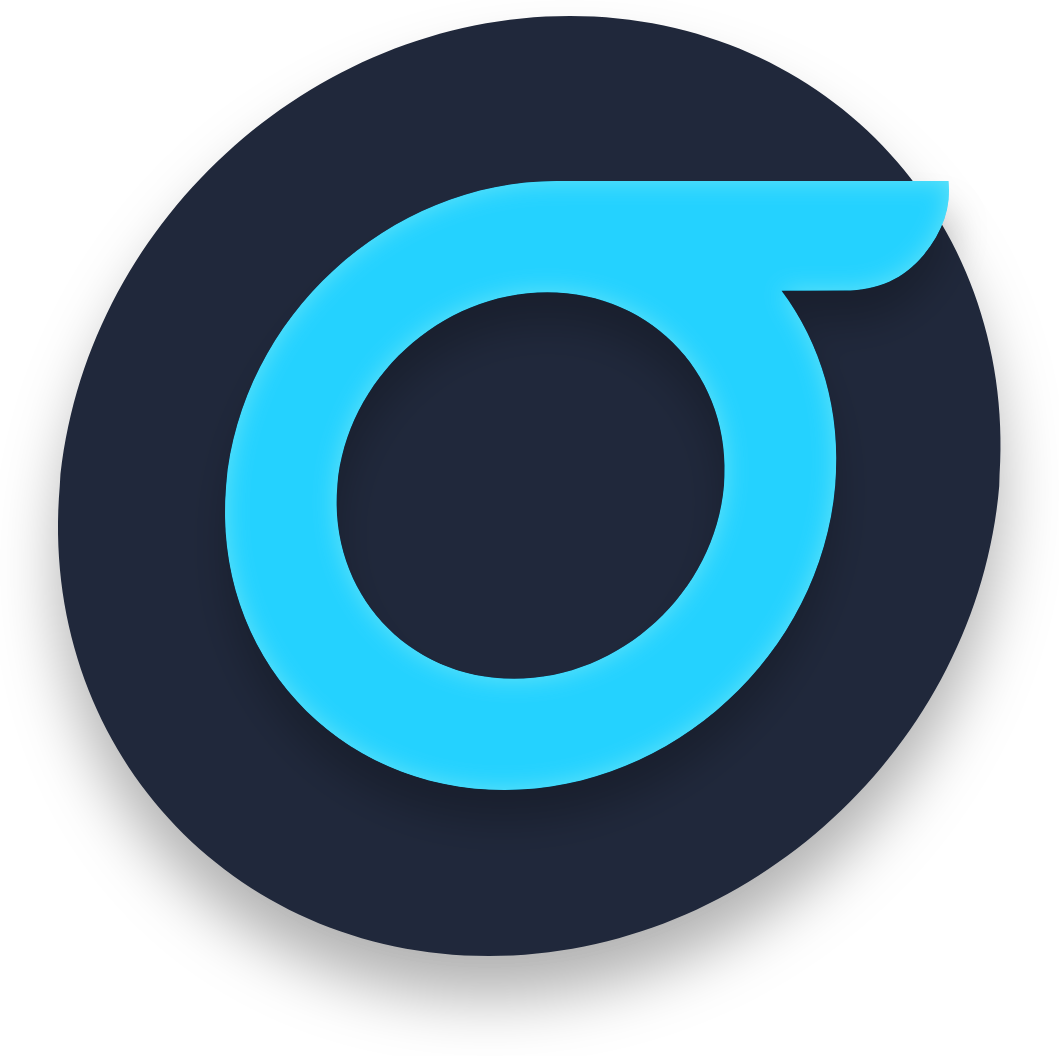 SSTIC 2024 
La corrélation au service de la détection
Ministère des Armées - Armée de l’air et de l’espace
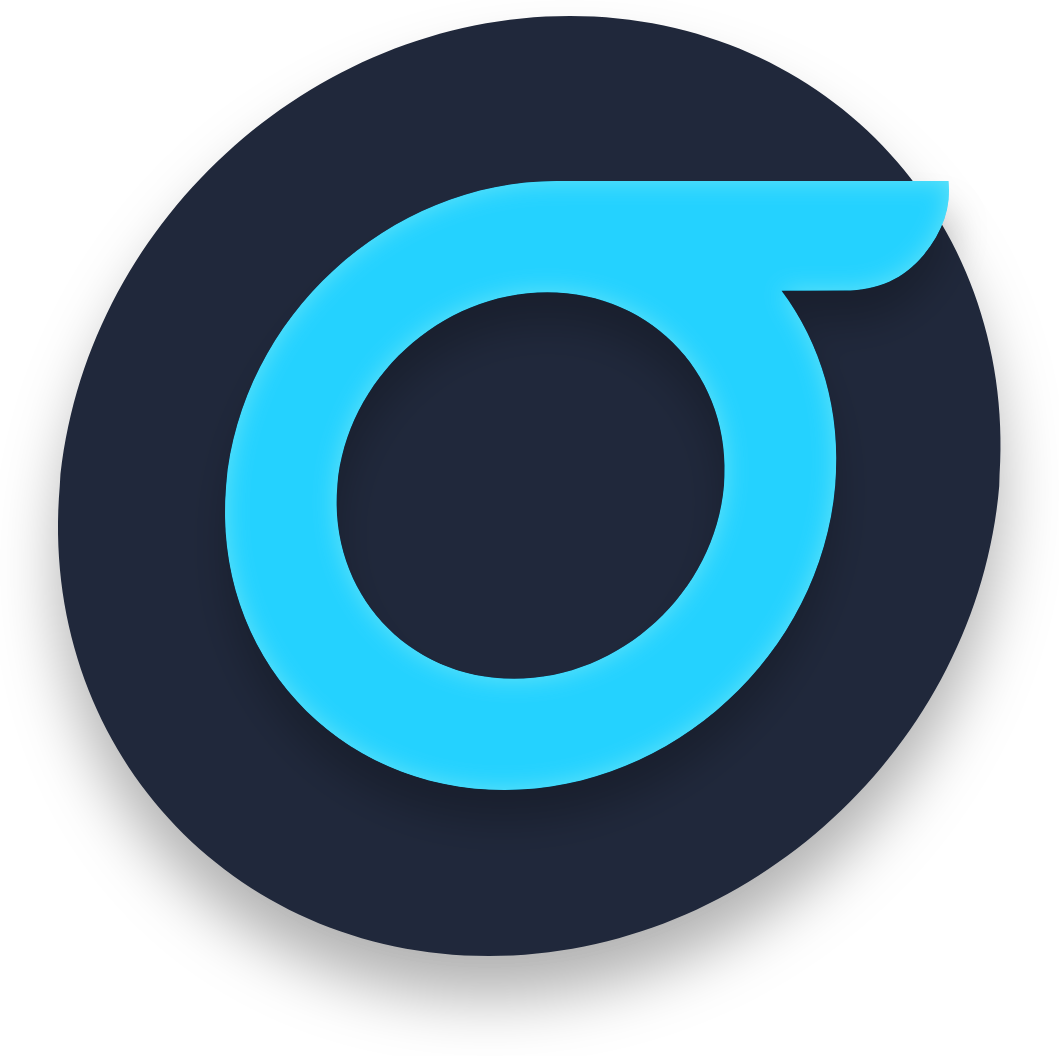 Analyste cyberdéfense pour l'Armée de l'Air et de l'Espace
Membre de la core Team SigmaHQ

Contributions : 
Specification V2
Règles
PySigma , Validator et Backend
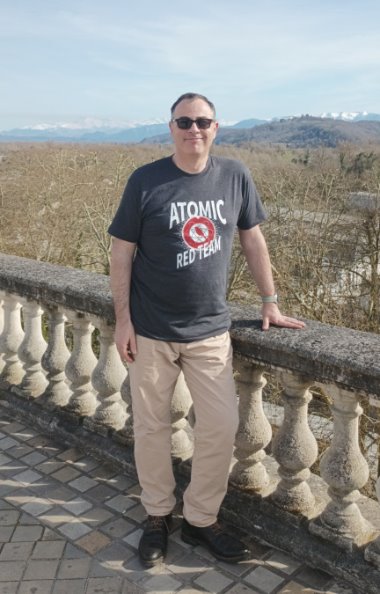 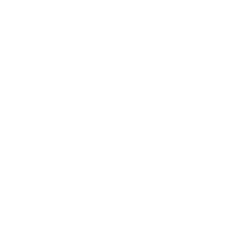 François HUBAUT
https://github.com/frack113
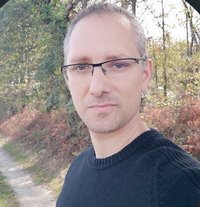 Chef du Centre d’Excellence Cyberdéfense Aérospatiale
Responsable d’équipes de réponse à incident
Chef de projet SOC
Alain MENELET
[Speaker Notes: Simple présentation rapide]
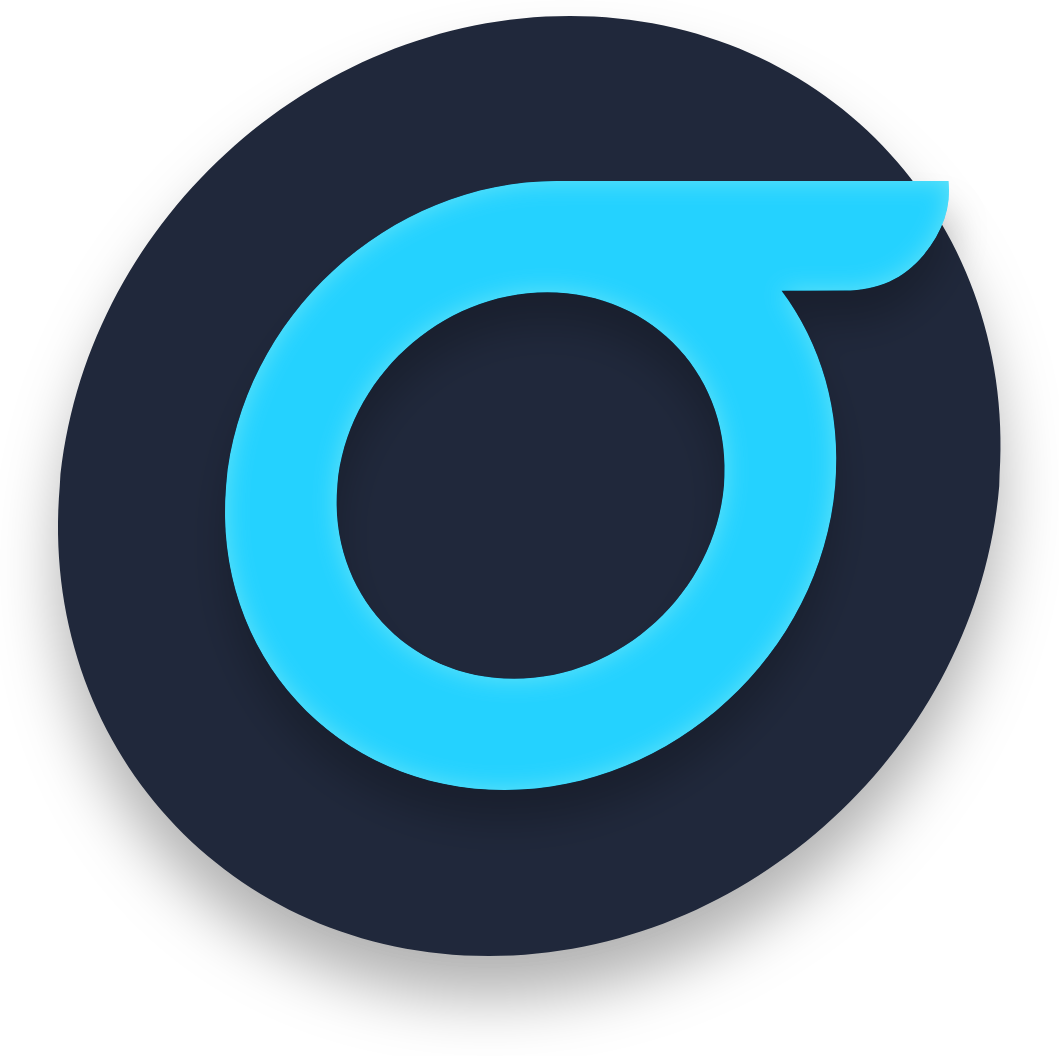 Sigma
Faut-il écrire ma règle de corrélation en SIGMA ?
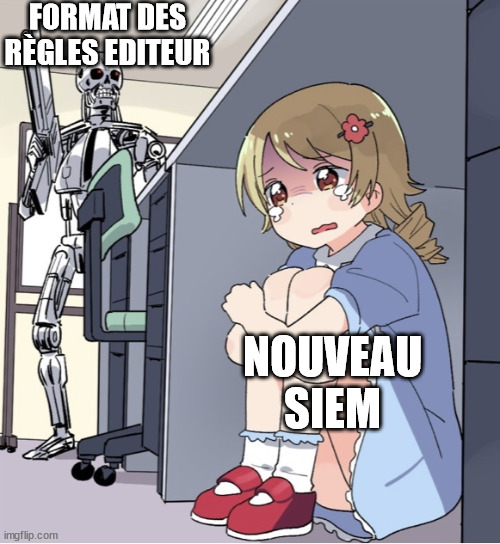 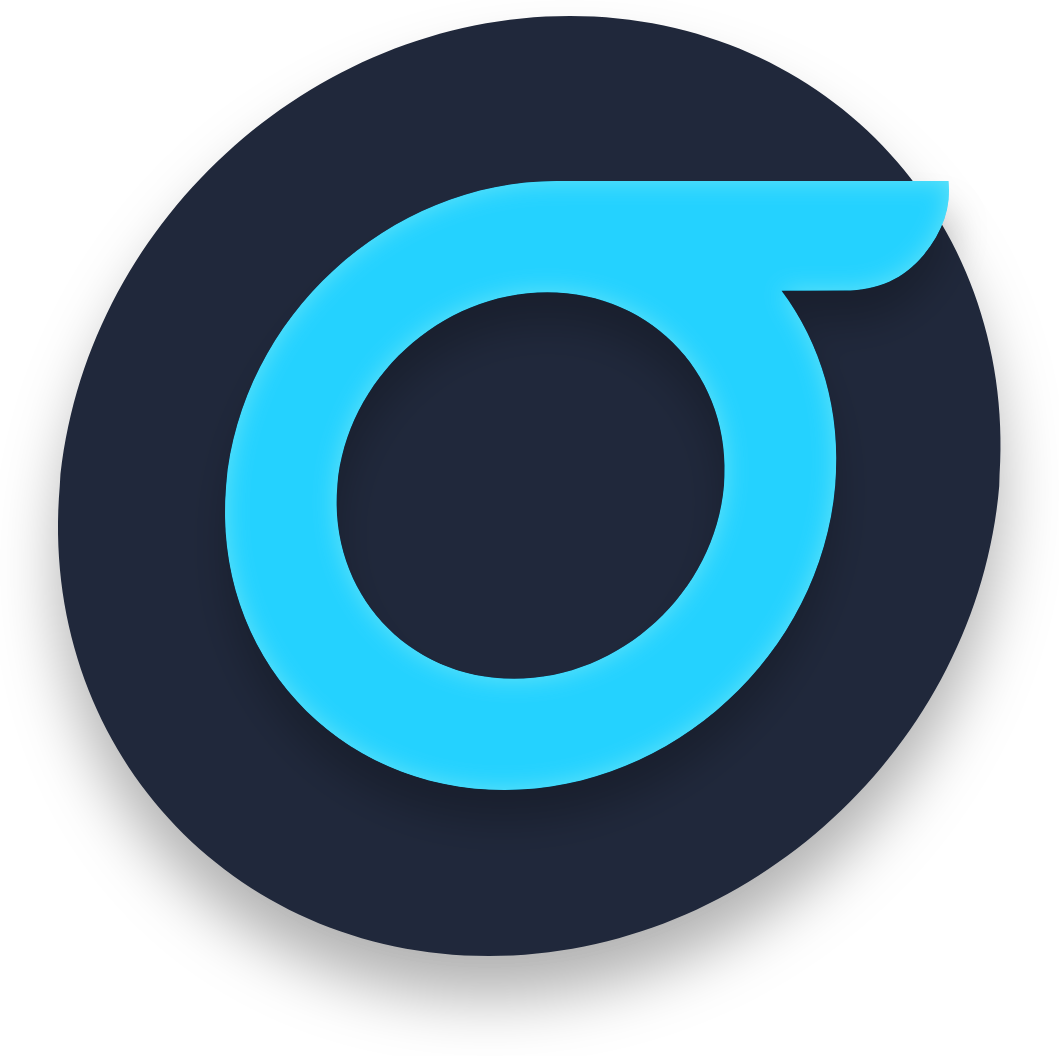 Le format SIGMA
Format générique de signature de détection pour les SIEM publié en 2017 ​

Nouveautés de la version V2 (en cours de finalisation) :​
Ré-implémentation des mécanismes de corrélation via les Meta Rules​
Ajout des Meta Filters pour faciliter les exclusions communes à plusieurs règles
Outil de convertion Sigmac remplacé par pySigma-cli (wrapper de pySigma)​

Communauté internet avec une core team de 5 bénévoles SigmaHQ.
[Speaker Notes: Rappel de SIGMA]
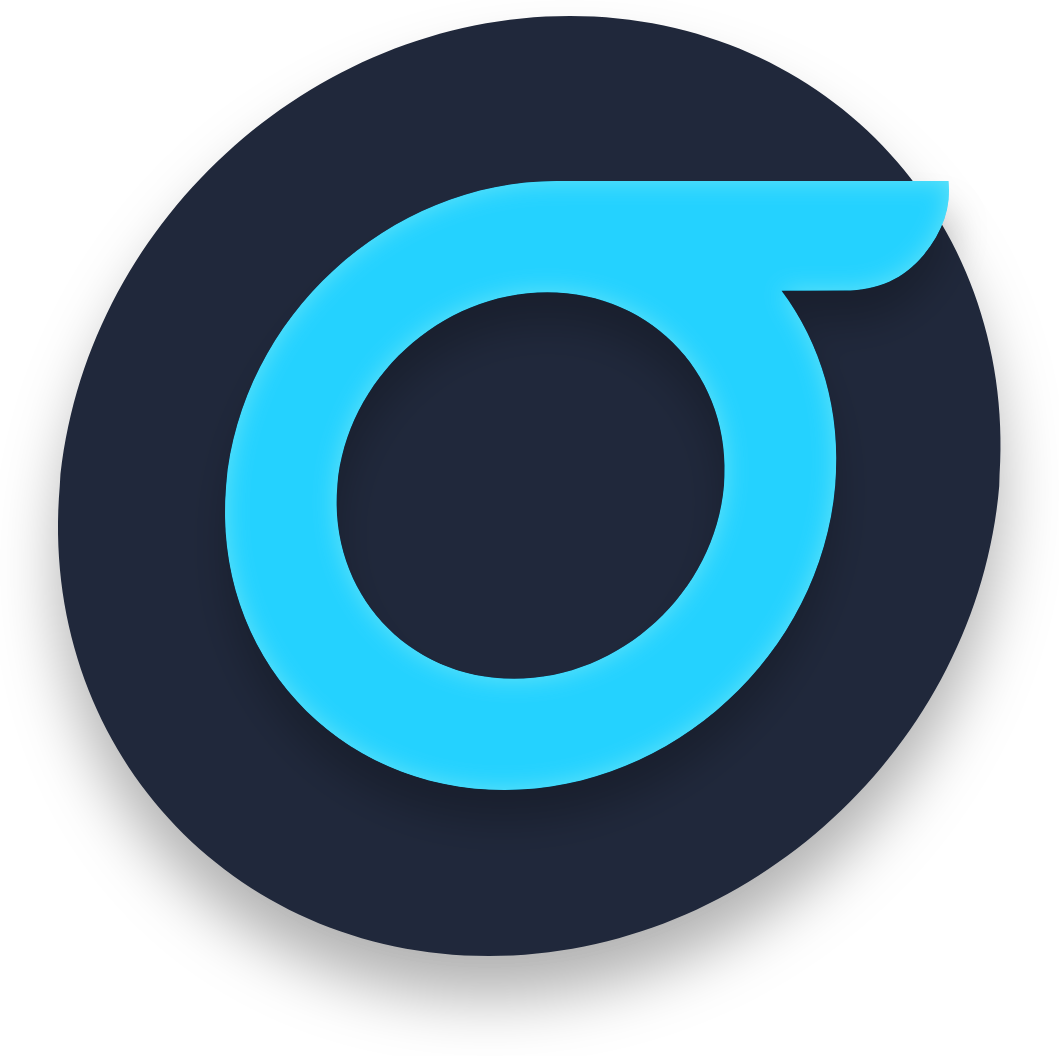 L’écosystème SIGMA
SandBox :
Joe Sandbox
Virustotal
Investigation numérique :
Hayabusa
TimeSketch
Zircolite
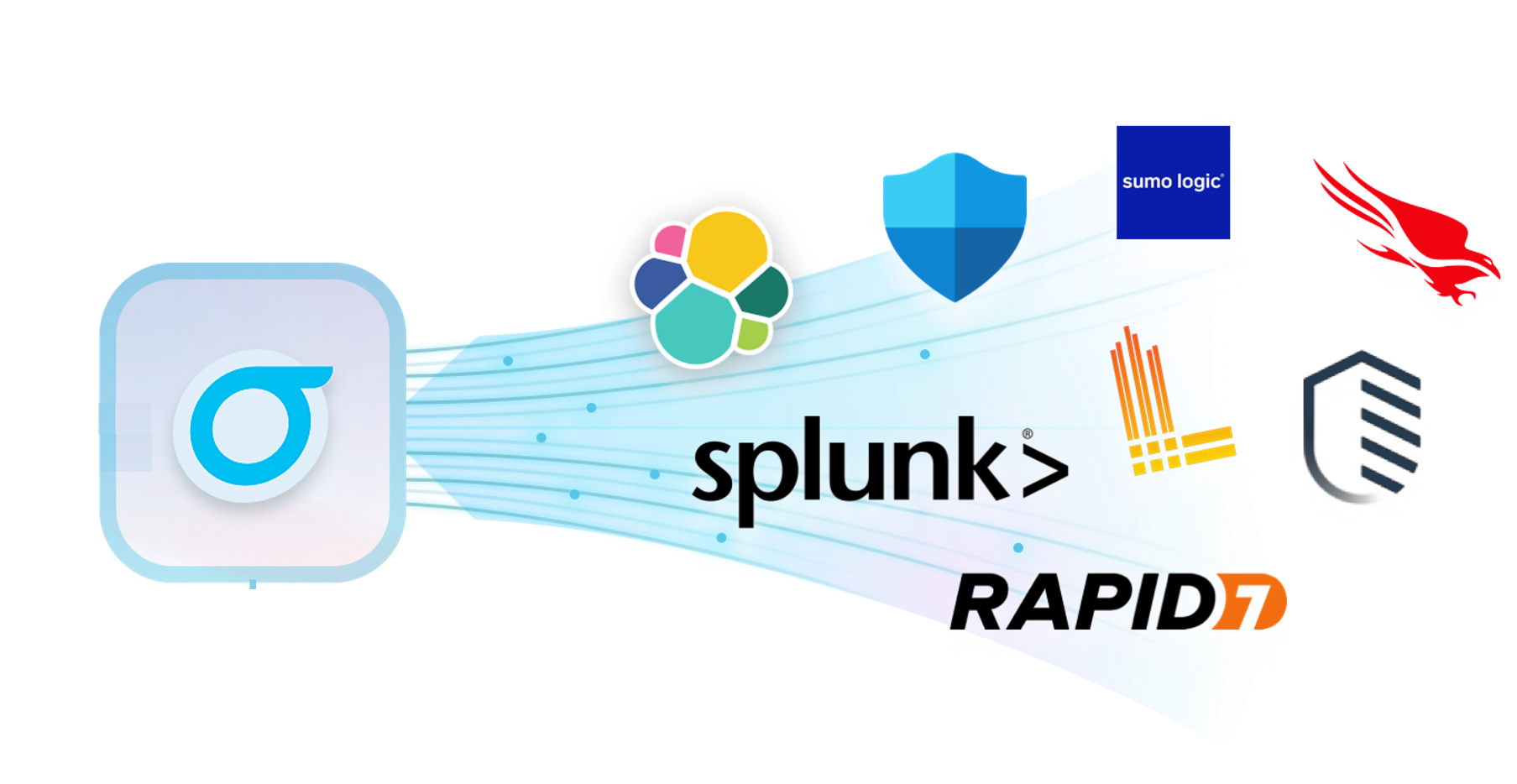 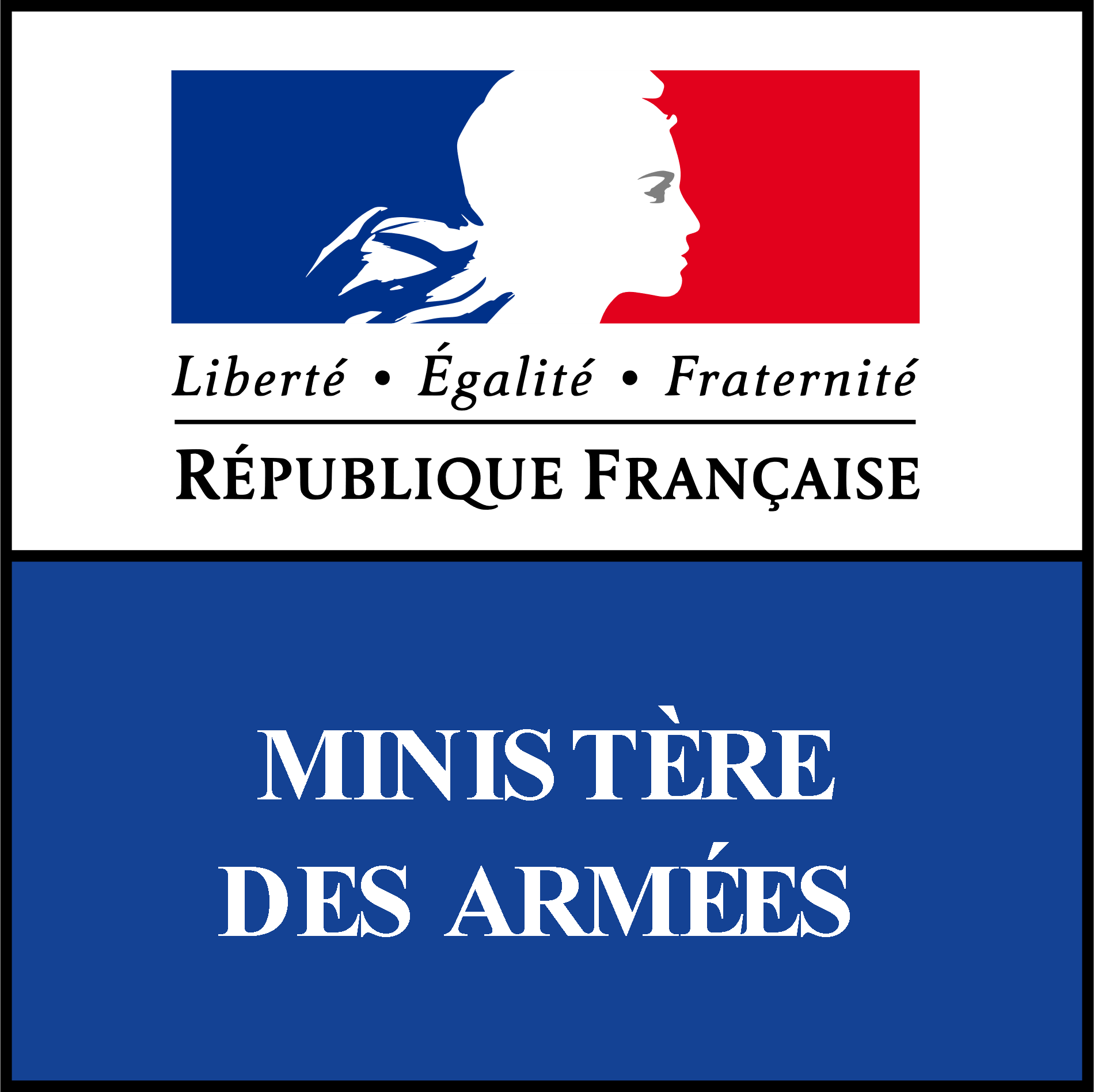 CTI et autre :
Atomic Threat Coverage (Since December 2018)
Impede Detection Platform
LimaCharlie
MISP (Since Version 2.4.70, March 2017)
RANK VASA
Sigma2stix
TA-Sigma-Searches (Splunk App)
Ypsilon - Automated Use Case Testing
SIEM/EDR :
Alterix
IBM QRadar
Nextron's Aurora Agent
Nextron's THOR Scanner
Sekoia.io XDR
SIΣGMA - SIEM
[Speaker Notes: Rappel de SIGMA]
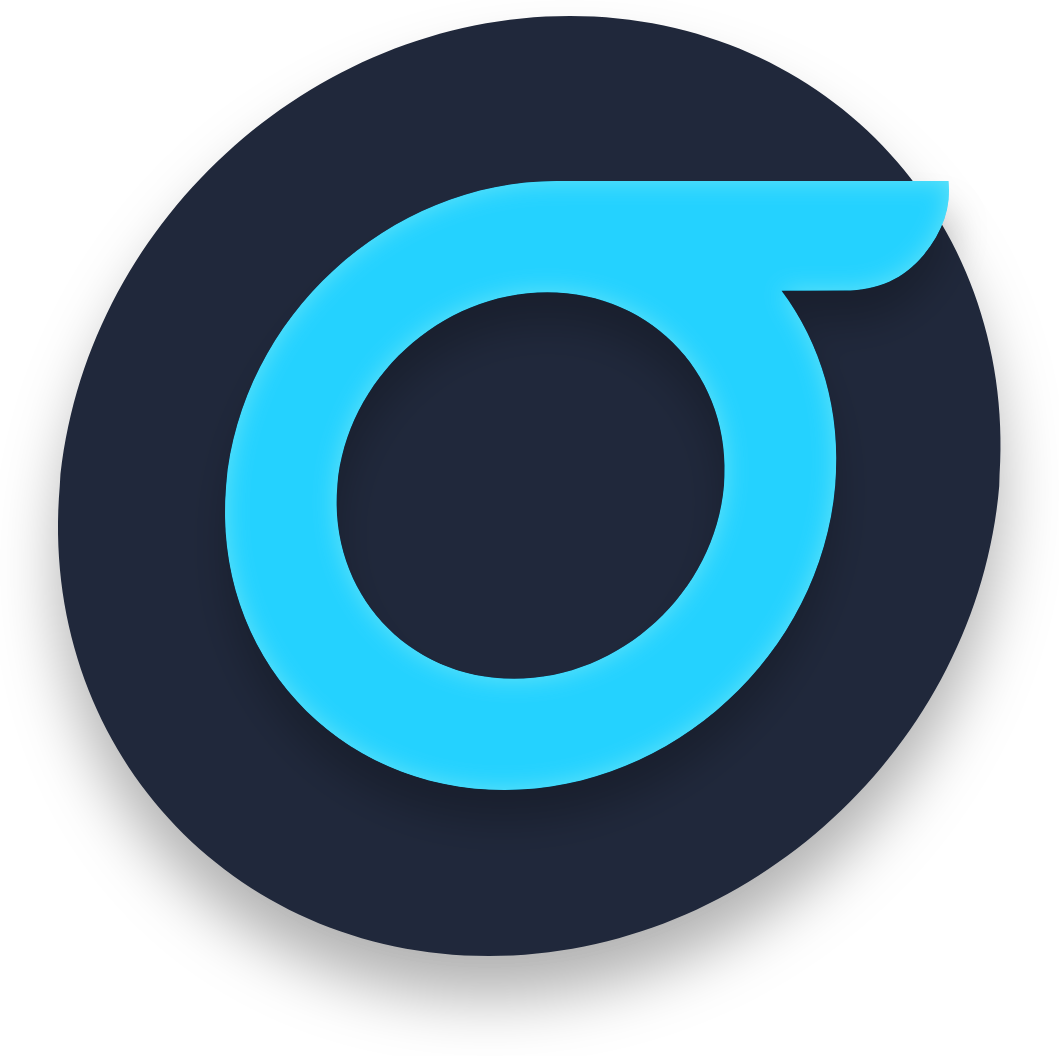 Le format SIGMA
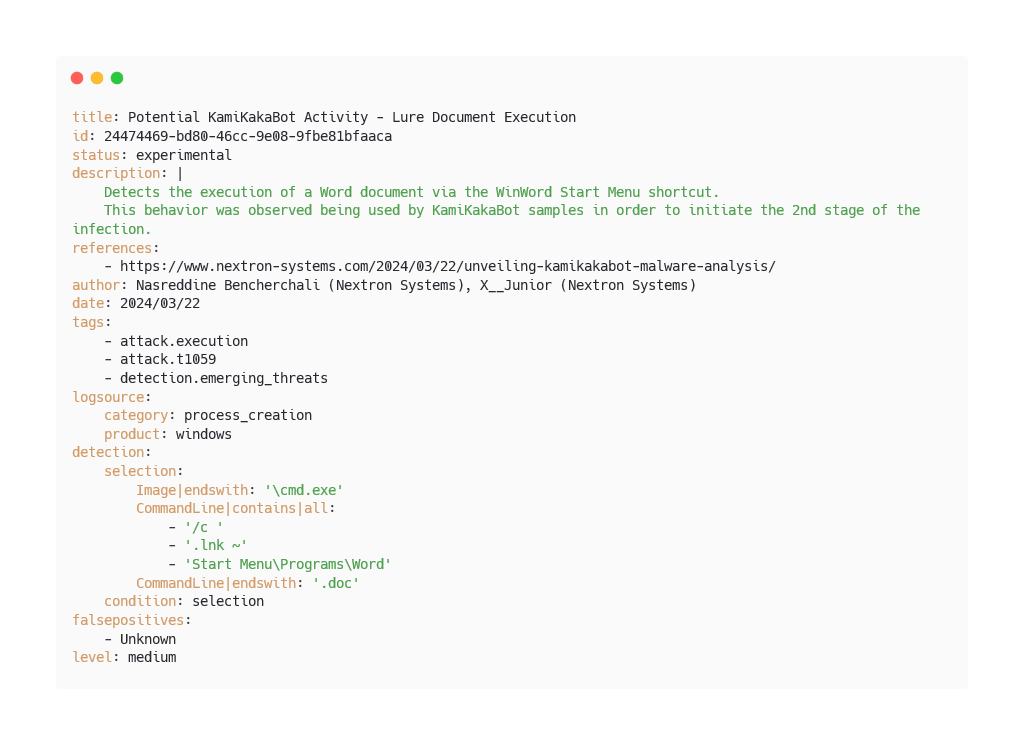 [Speaker Notes: Il s’agit ici de faire un rappel ou une présentation rapide d’un fichier de détection SIGMA1 Meta data pour donner du contexte a la règle
2 « logsource » : où je regarde , c’est ma source de télémétrie
3 « detection» :  le cœur de ma détection 
4 fiabilité de la règle au sens des FP et criticité par niveau (« level »)]
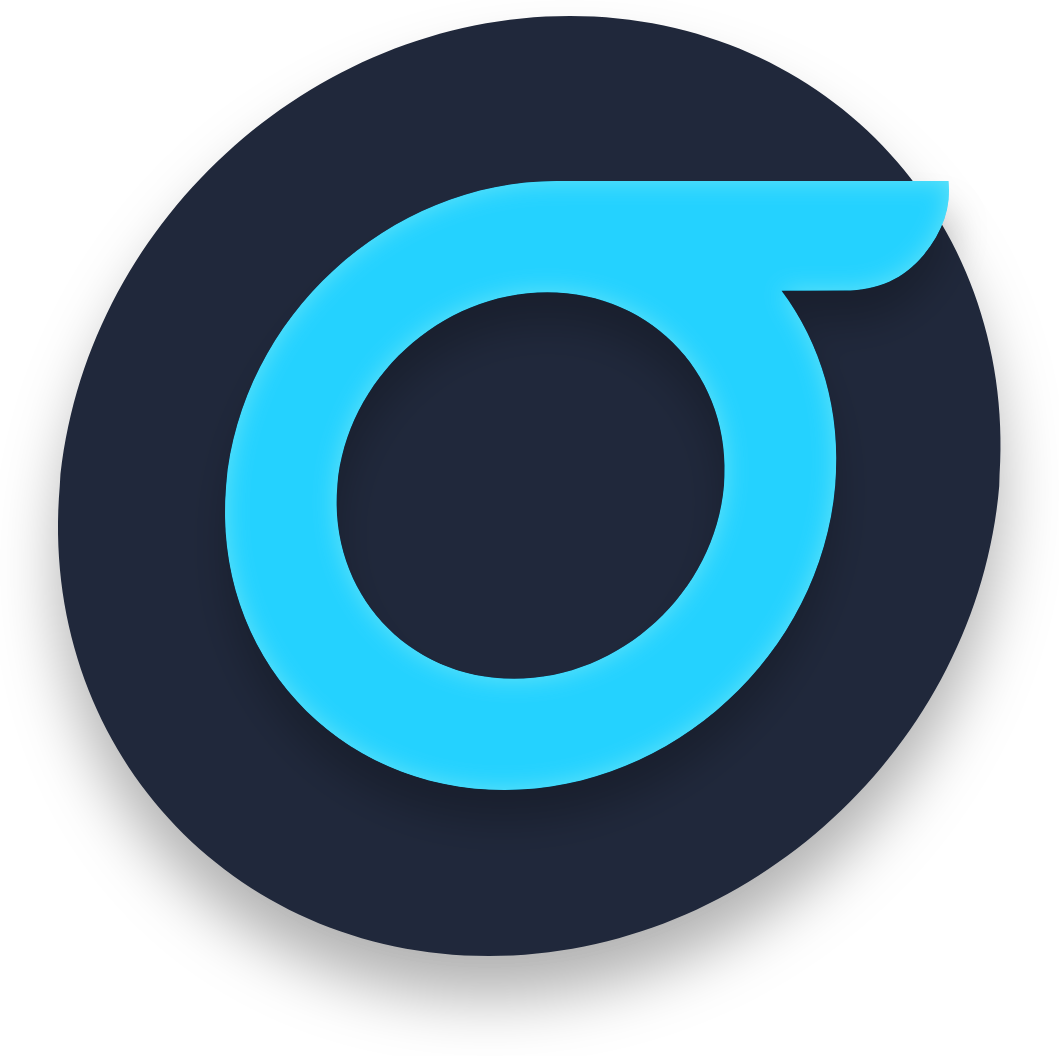 La corrélation
Premiers travaux date du début des années 2000.
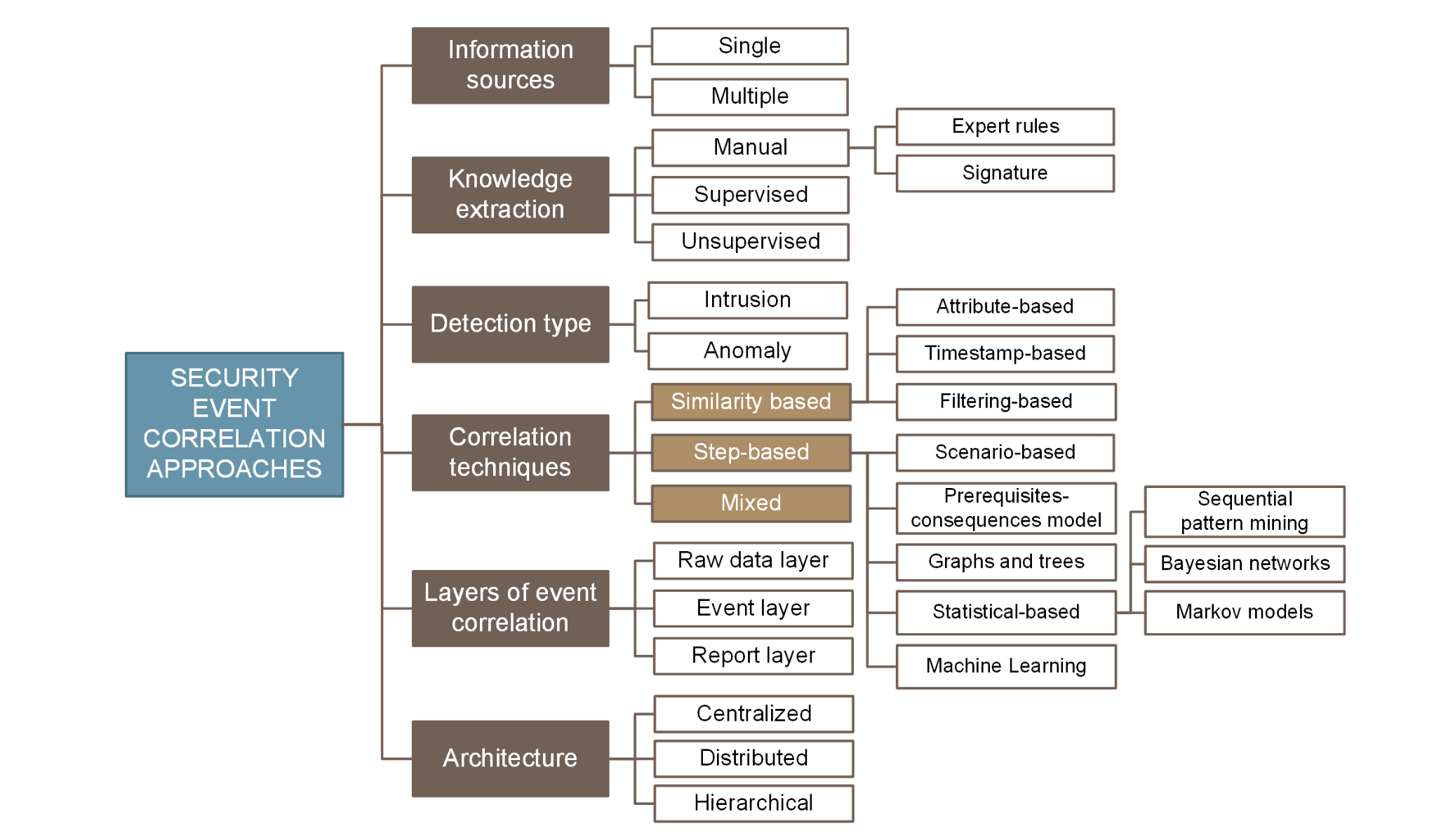 Source :KOTENKO, Igor, GAIFULINA, Diana, et ZELICHENOK, Igor. Systematic literature review of security event correlation methods. IEEE Access, 2022, vol. 10, p. 43387-43420.
[Speaker Notes: Sigma se positionne dans les méthodes par similarité.

Il y a principalement 3 familles :
similarité (comparaison de multiples évènements en se basant sur les attributs, l’horodatage ou bien des filtres)
basée sur des étapes (via notamment des scénarios. Il s’agit de construire les actions de l’attaquant et d’analyses les relations possibles entre tous les évènements
Hybride en combinant les deux]
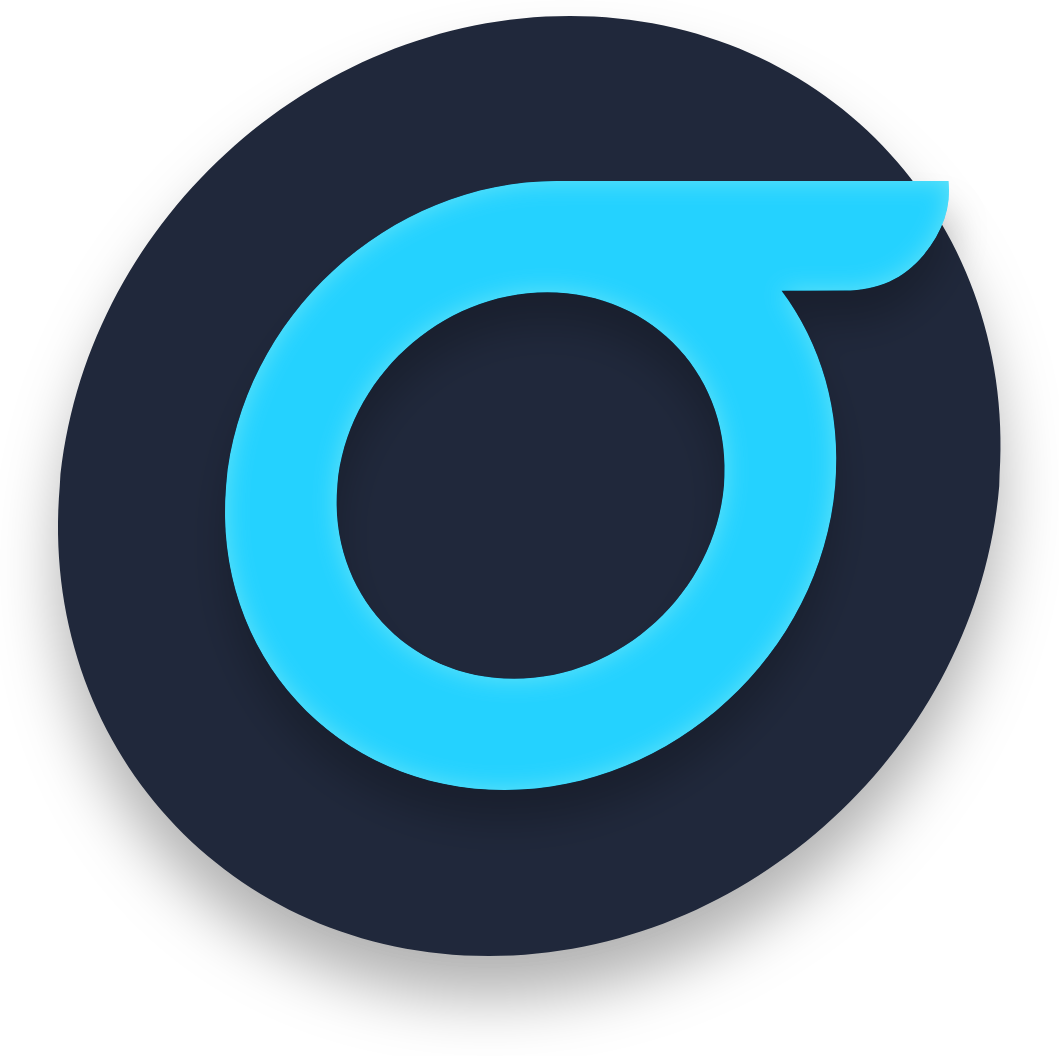 La corrélation
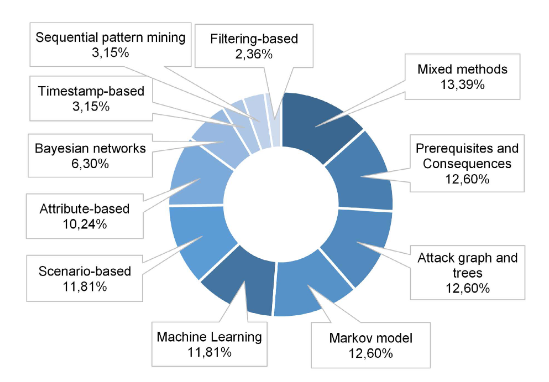 Sur les 512 articles de recherches étudiés, la distribution des méthodes utilisées montre un intérêt grandissant pour les techniques s’appuyant sur l’IA. 
L'intégration de l'UEBA dans les SIEM confirme cette tendance.
Source :KOTENKO, Igor, GAIFULINA, Diana, et ZELICHENOK, Igor. Systematic literature review of security event correlation methods. IEEE Access, 2022, vol. 10, p. 43387-43420.
[Speaker Notes: Les approches avec l’IA sont complémentaires …]
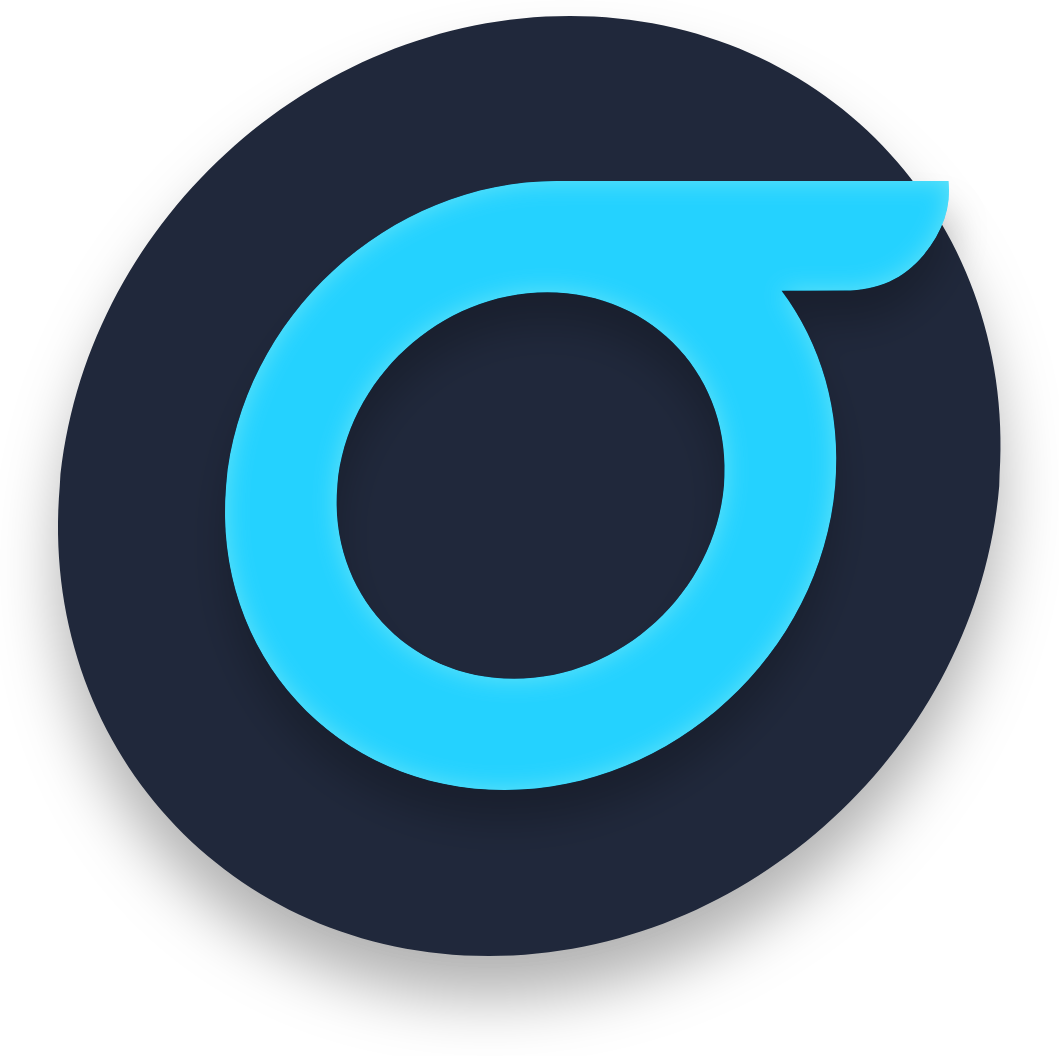 La corrélation basée sur la similarité
Points à prendre en considération :

La corrélation basée sur les attributs est simple et facile à mettre en place et dépend de la compétence des analystes

La corrélation basée sur les horodatages permet de réduire drastiquement le nombre d’alertes, mais est tributaire de la fenêtre temporelle choisie
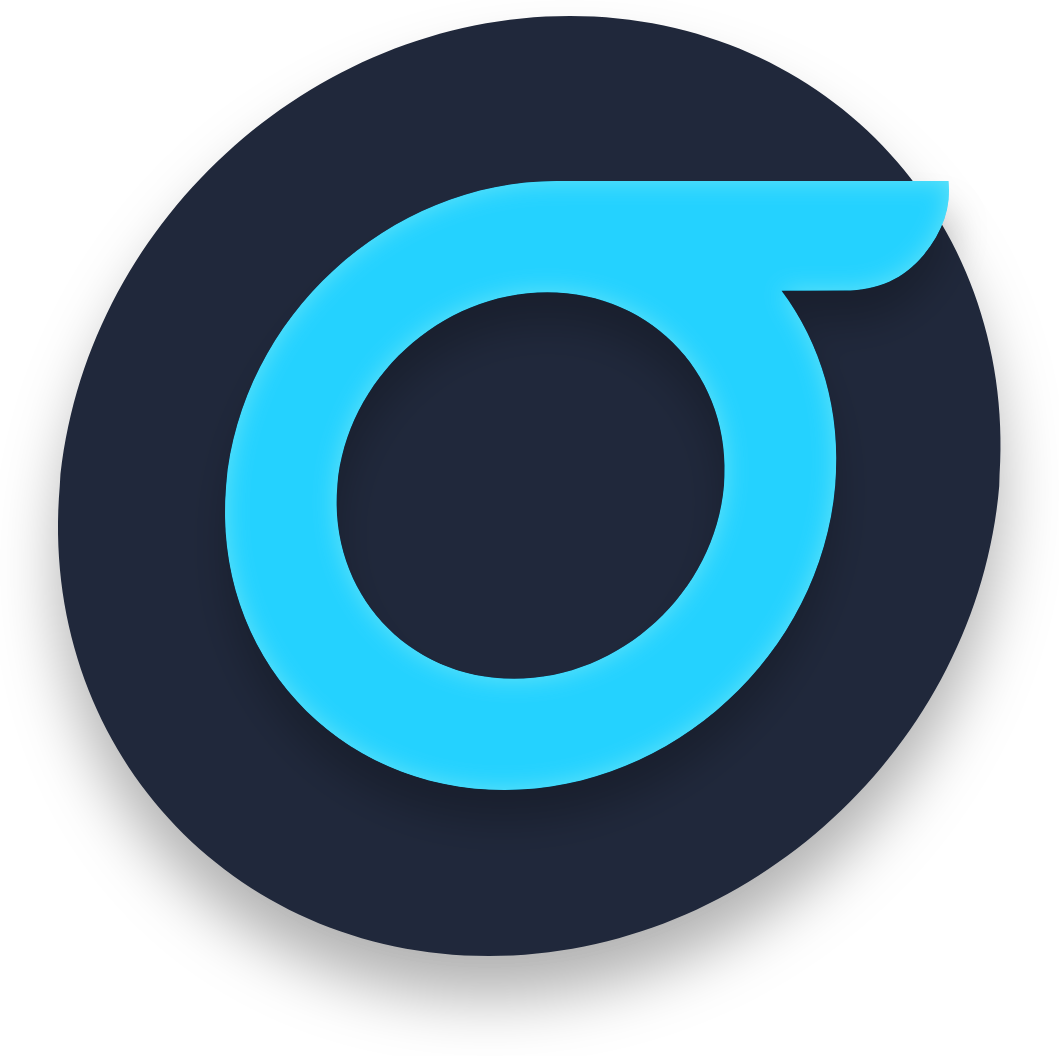 La corrélation v1
Corrélation mélangée à la détection dans la condition de la règle.
Défaut :
- Cela rend la lecture et l’écriture difficile. 
- Très peu supportée par les convertisseurs
Exemples :
"selection | count ()>10"
"selection and not filter |  count (TargetUserName) by SubjectUserName > 10​"
"netCommand1 | near netCommand2 and netCommand3" 
"selection_proctitle | near  selection_syscall​"
[Speaker Notes: Dans les exemple on peut voir qu’il y a un mélange aussi bien avec des nom de champ que des sélections de la détection.

En vert la detection
En rouge corrélation
En jaune les  nom de champ]
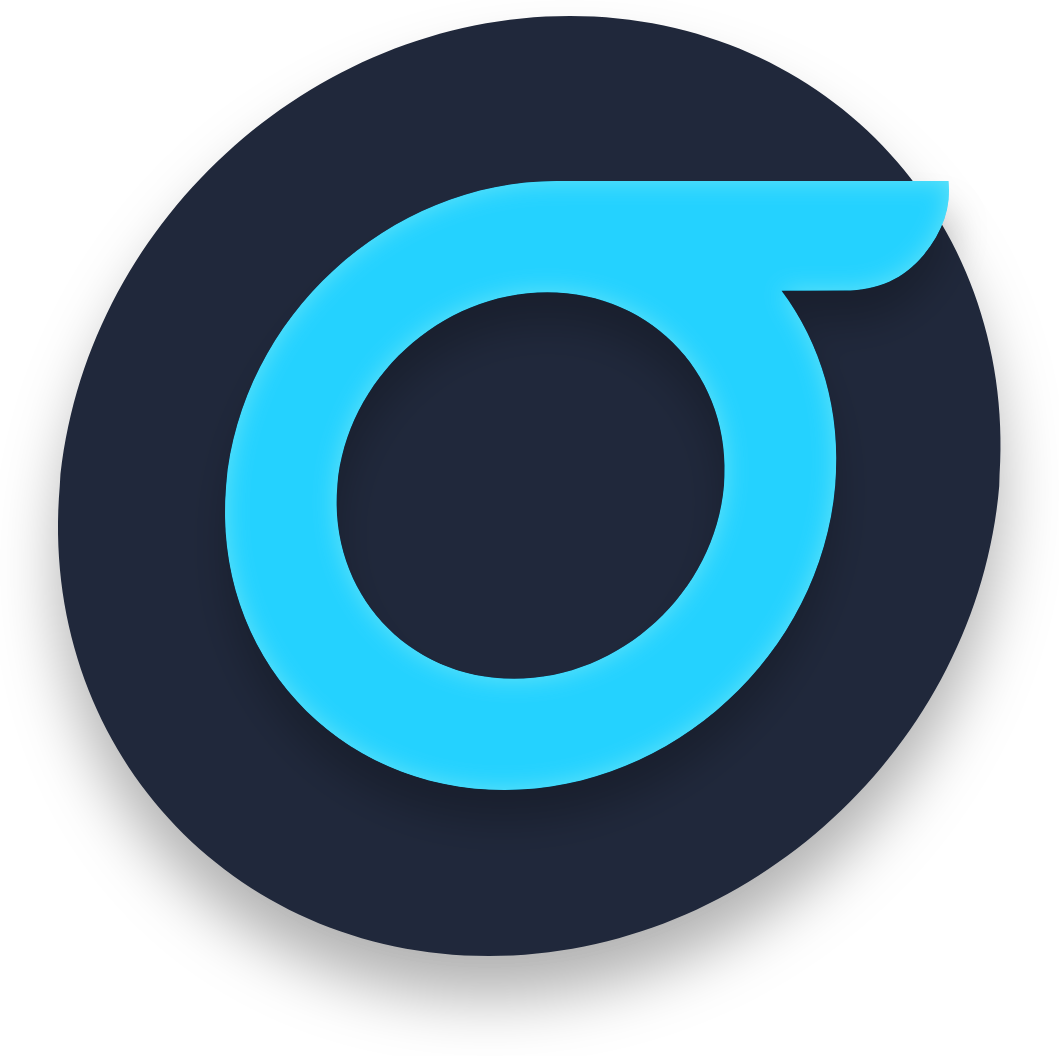 La corrélation v2
Solution : Les Meta Rules
Elles simplifient l'écriture et proposent les 4 capacités suivantes :
Compteur d’événements
brute force
Compteur de valeur
mouvement latéral
TTP utilisant des commandes légitimes sur
un temps contraint
Spatiale
Spatiale ordonné
réussite d’un brute force
[Speaker Notes: A compléter]
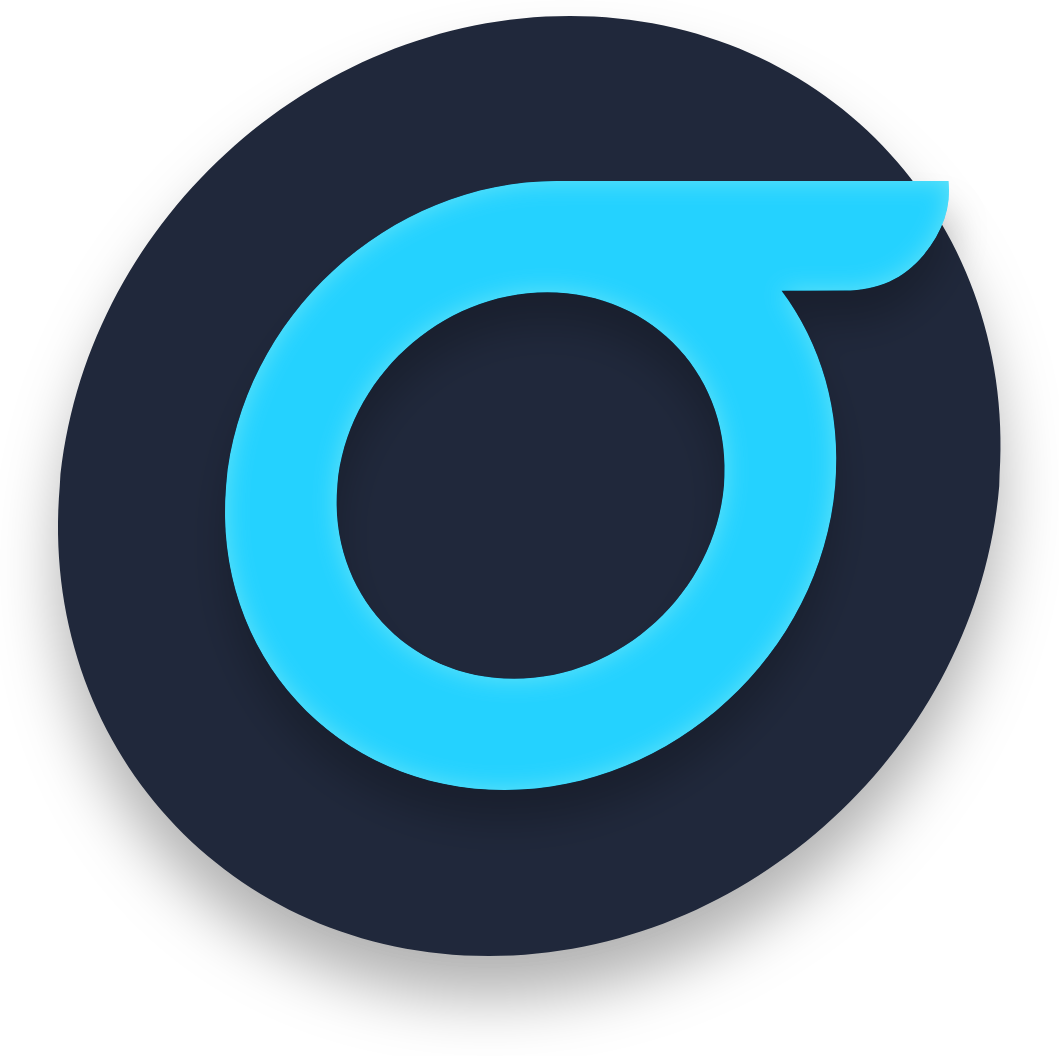 Les Meta Rules : C’est quoi ?
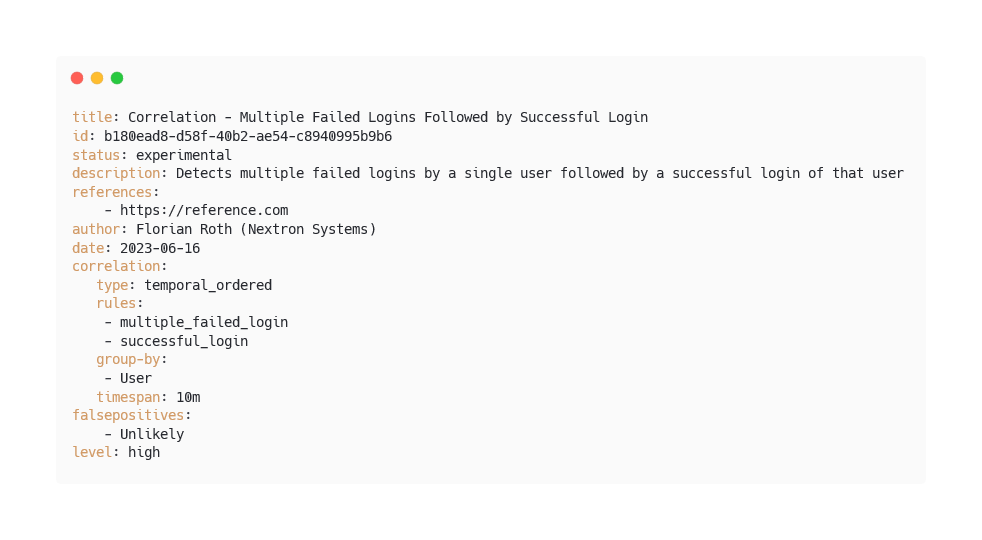 [Speaker Notes: Elles sont basées sur la même organisation que les règles de détection :

1 Meta data pour donner du contexte 
2 « correlation» :  le cœur de ma  corrélation
4 fiabilité au sens des FP et criticité]
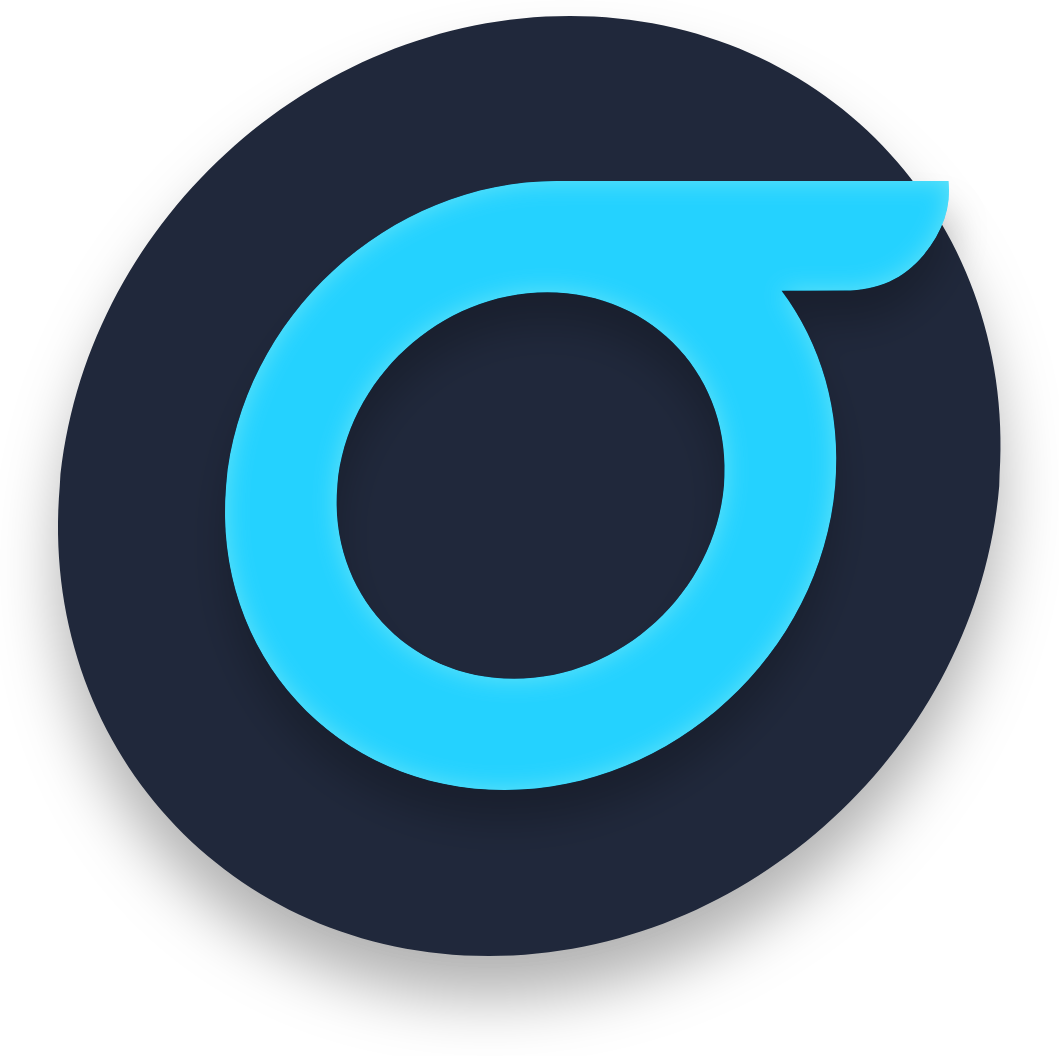 Meta Rule : Compteur d’événements
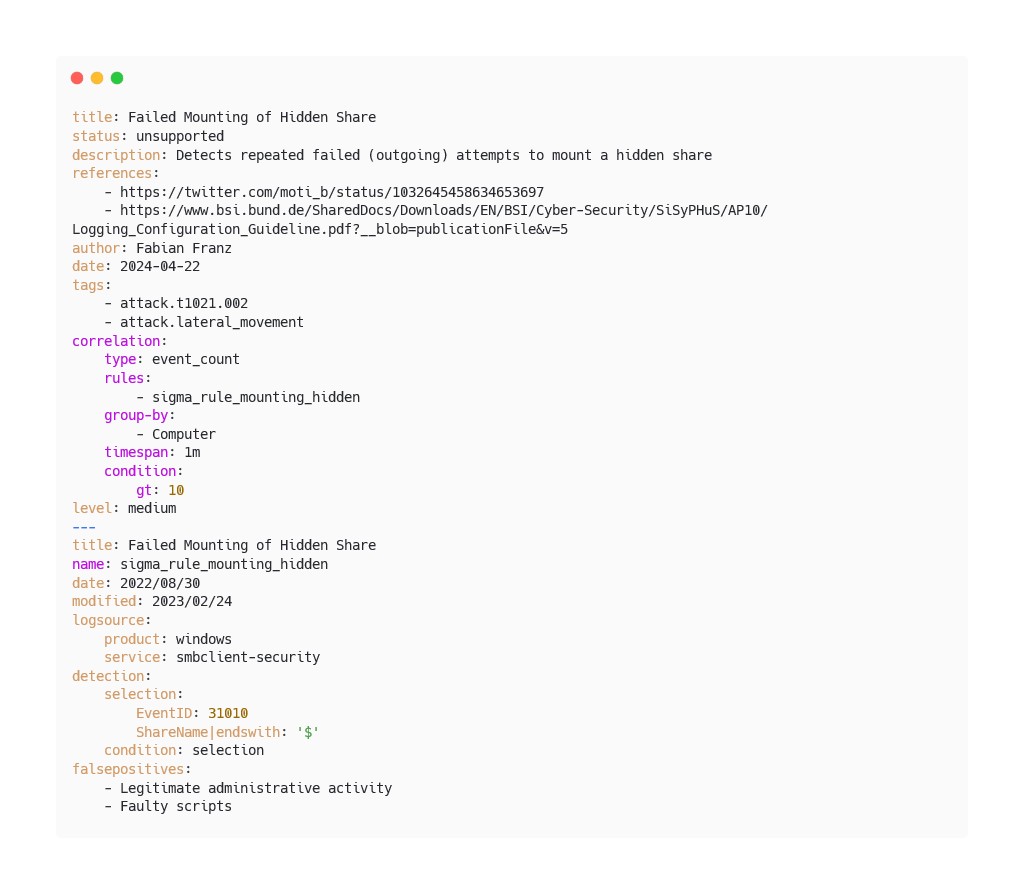 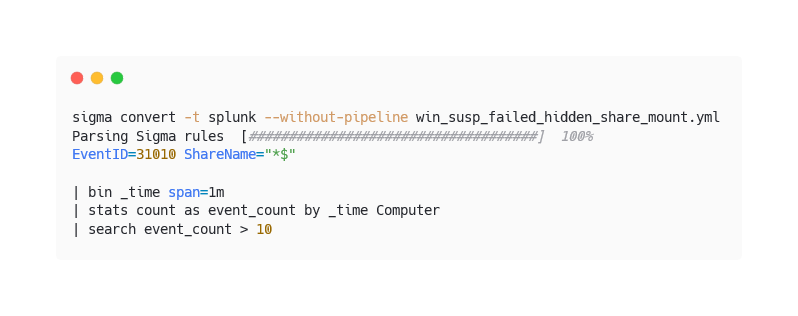 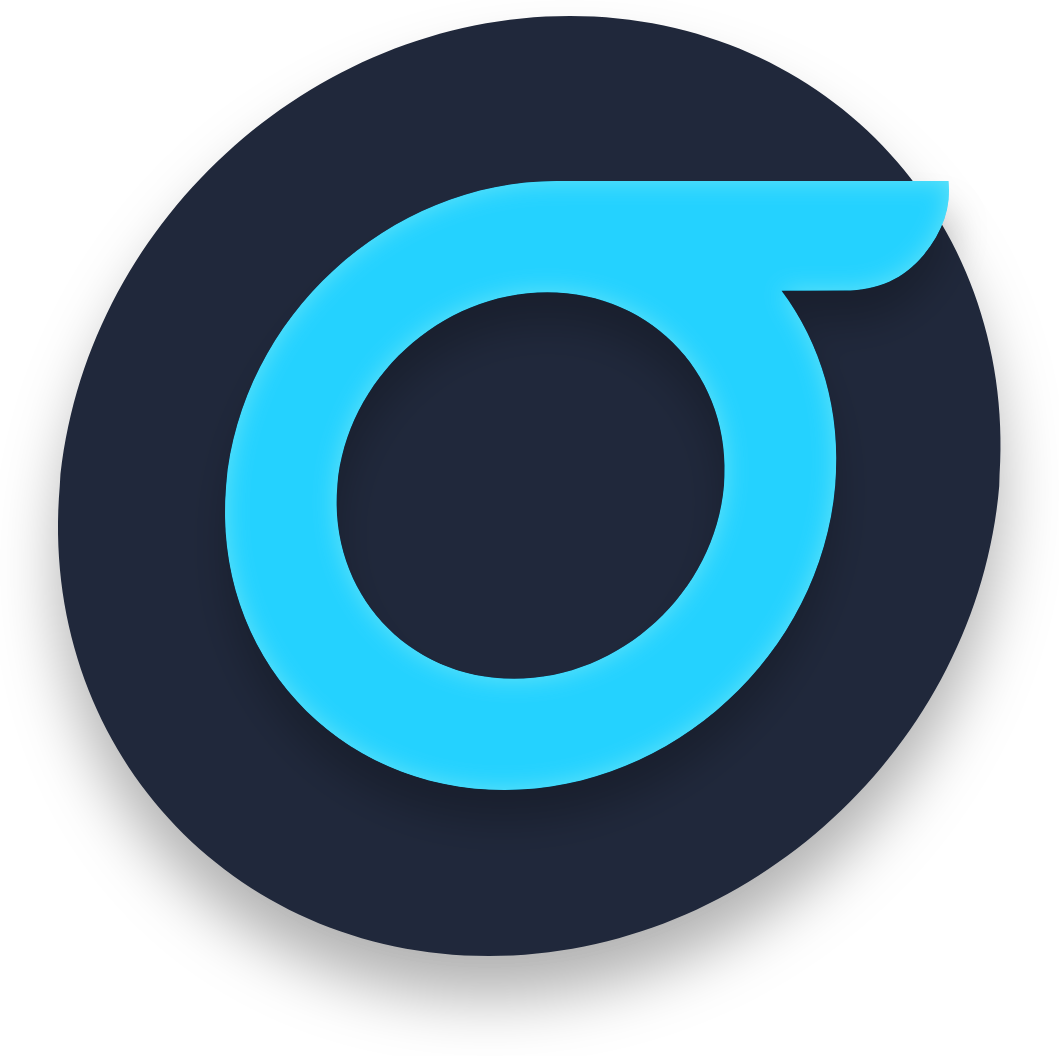 Meta Rule : Compteur de valeur
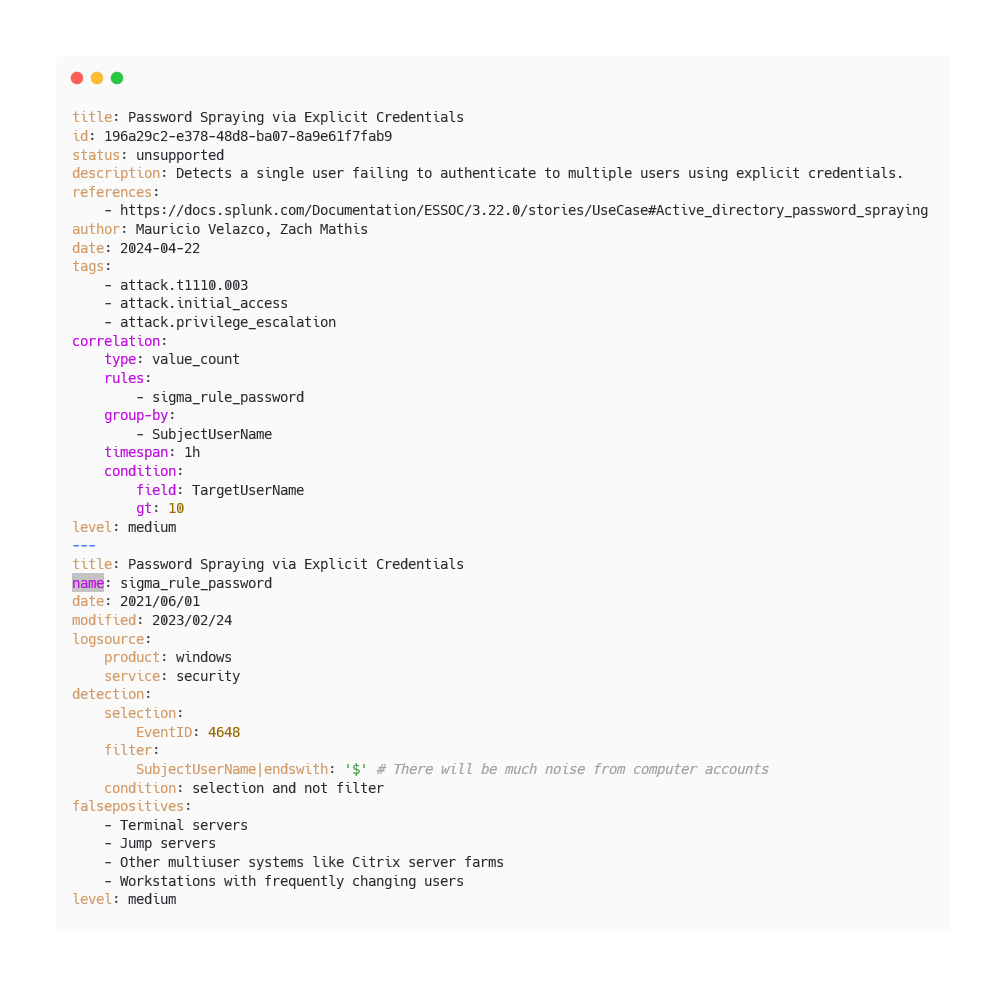 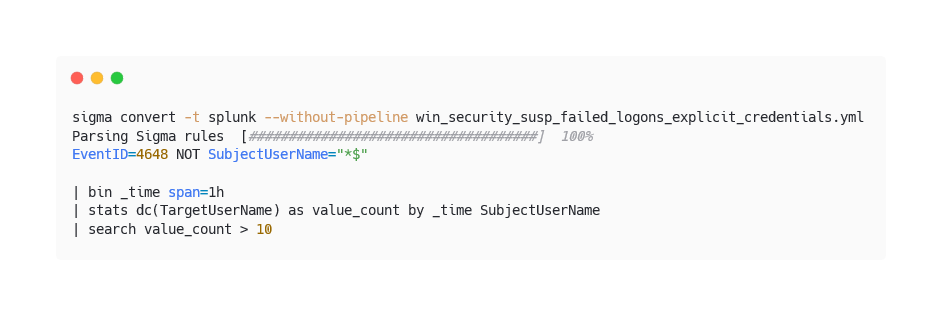 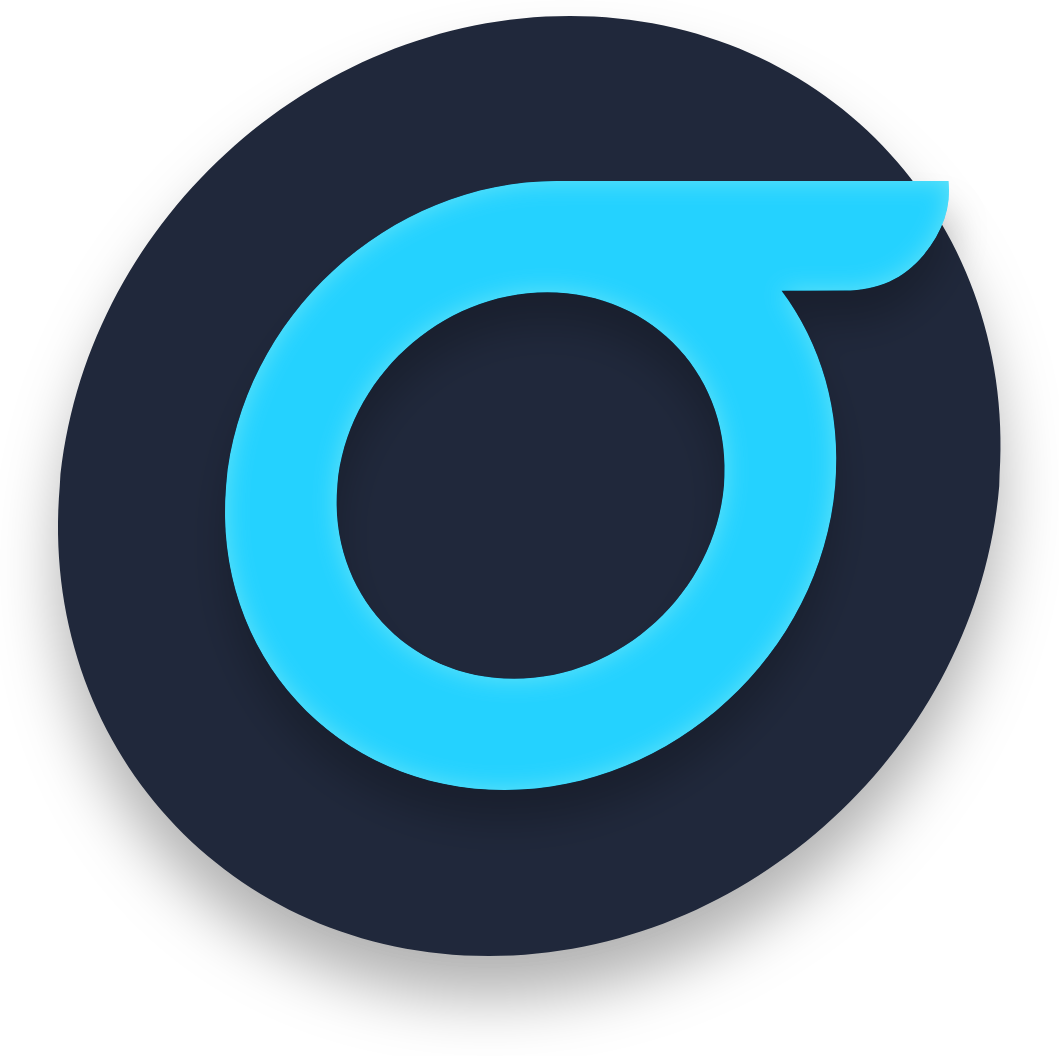 Meta Rule : Spatiale
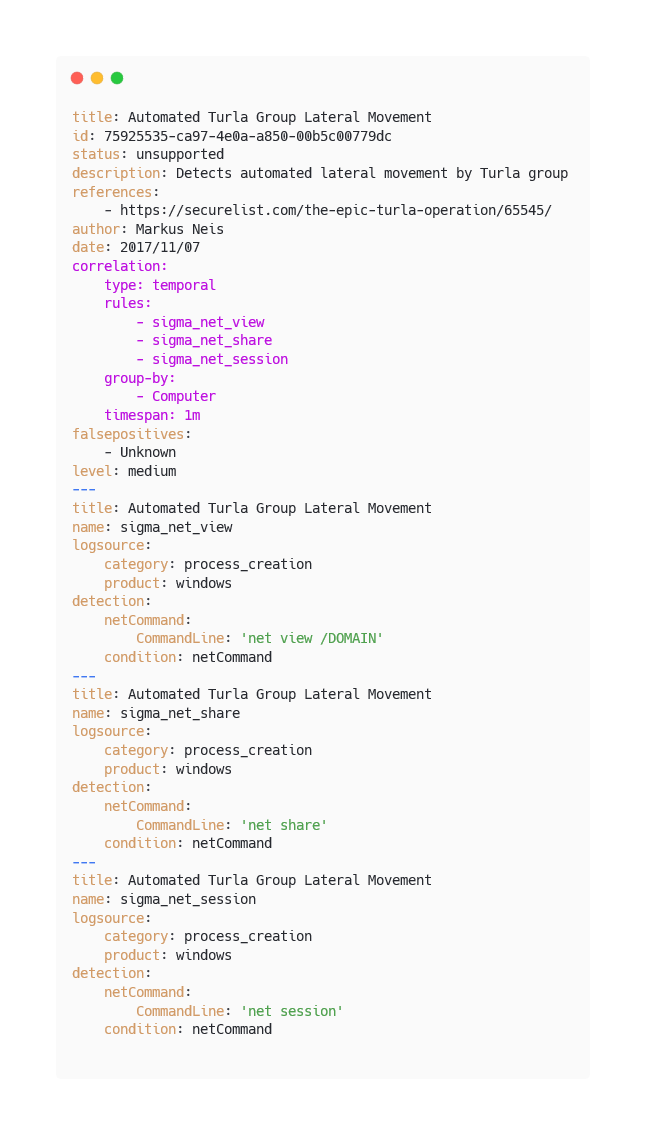 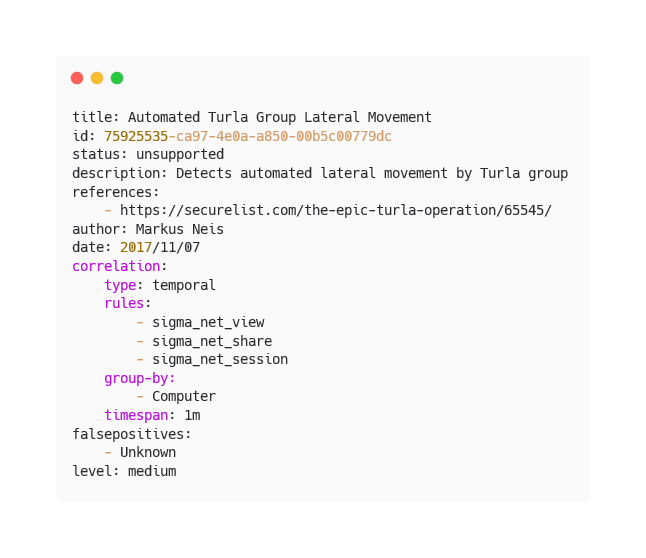 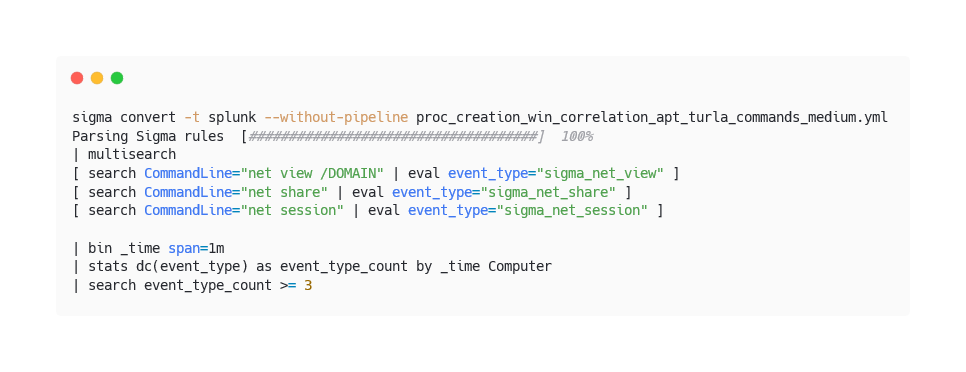 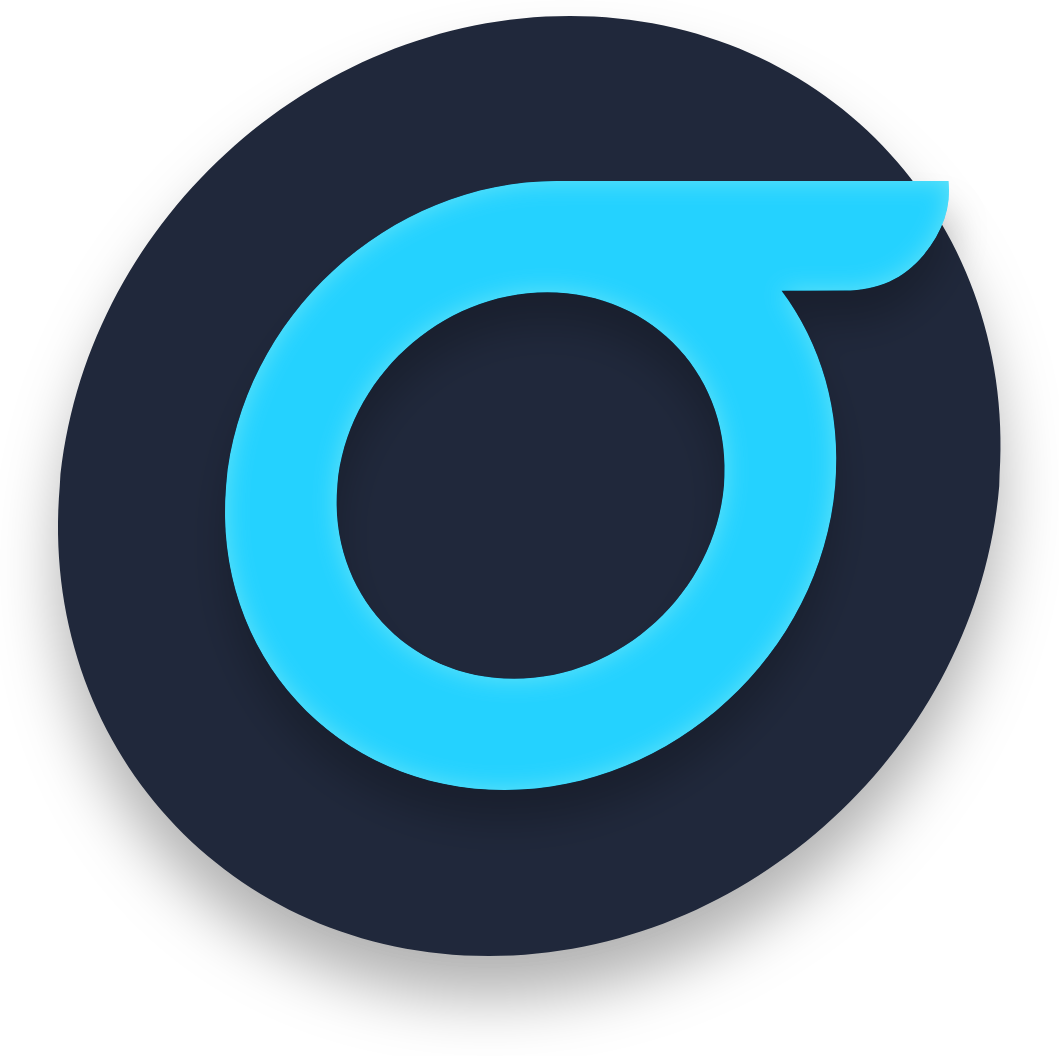 Meta Rule : Spatiale ordonné
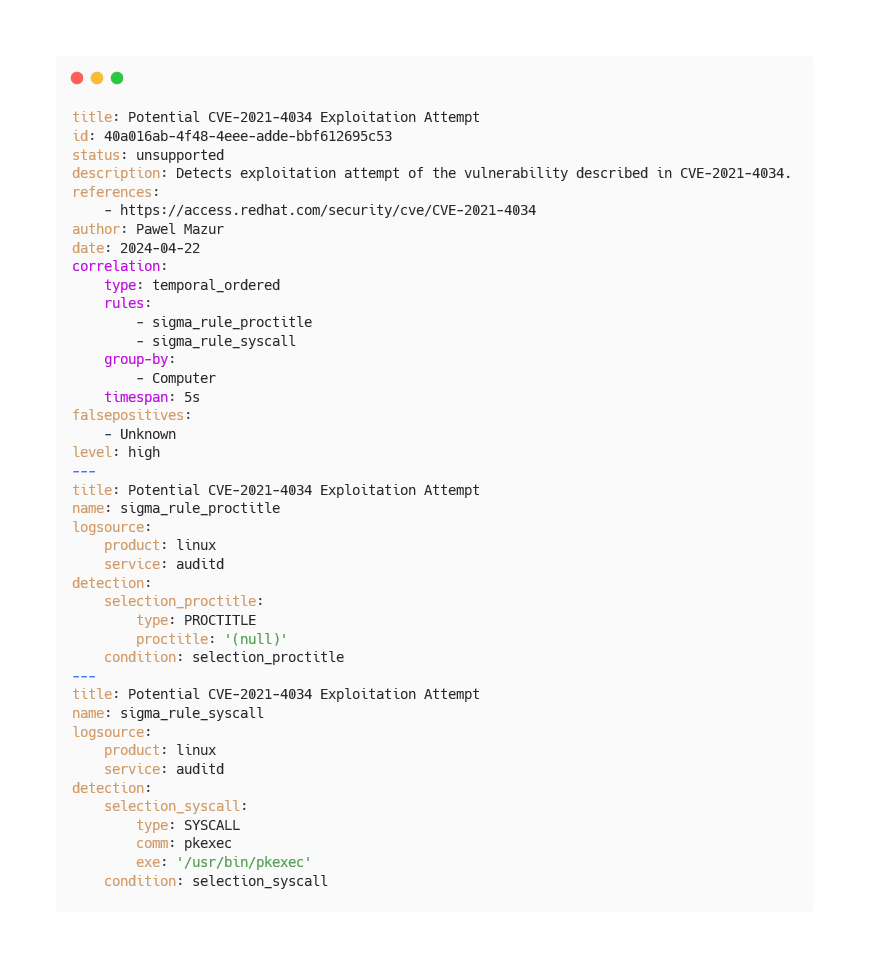 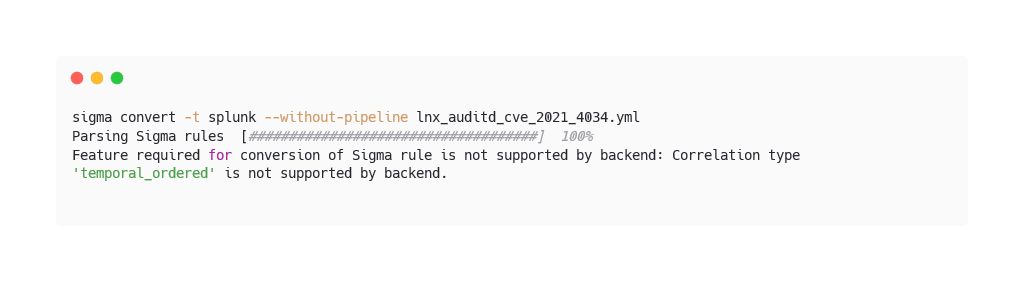 [Speaker Notes: Dans le CVE l’ordre ainsi que la promiscuité sont primordiaux pour  la détecter .
Le backend Splunk ne prends pas en compte ce type de corrélation]
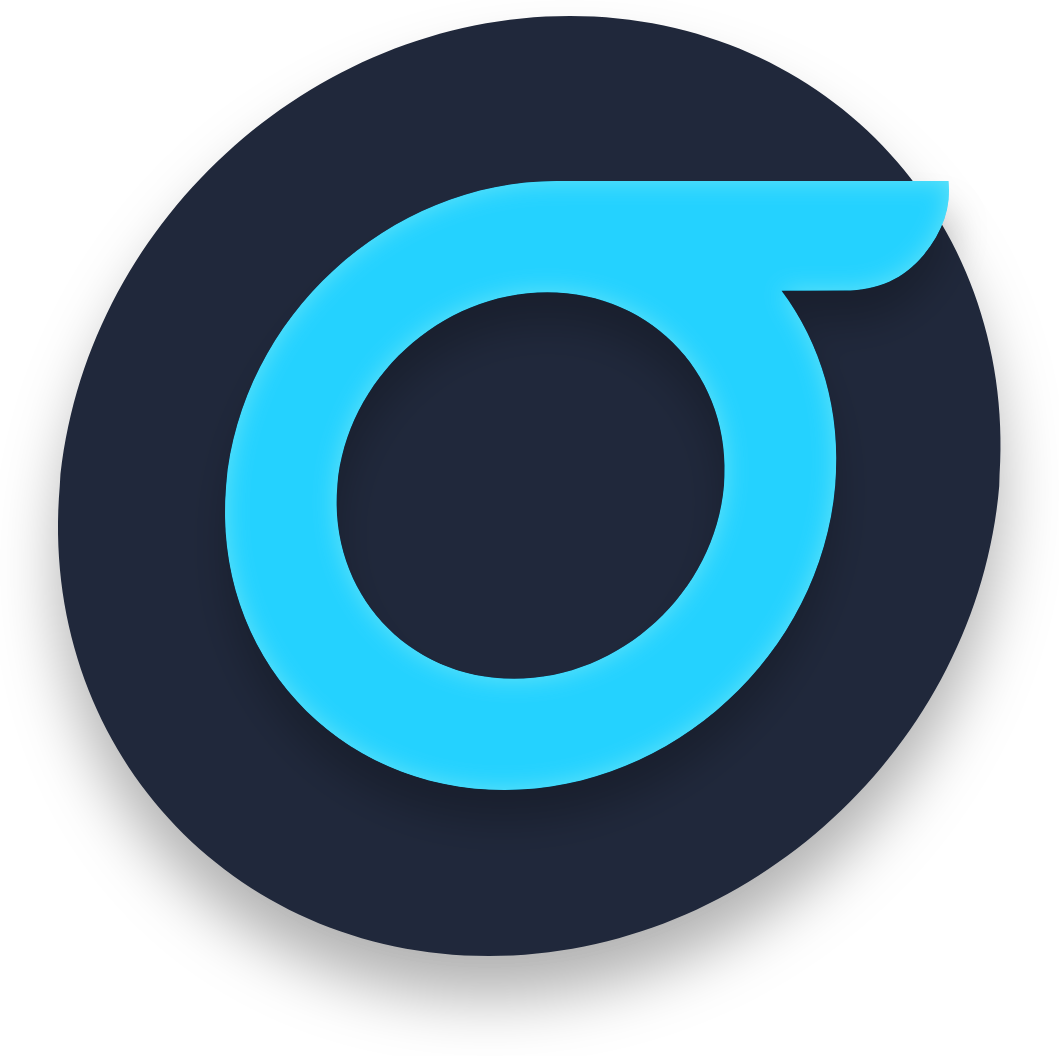 Cas pratique
Le chef rentre du SSTIC  « maintenant vous devez transformer les règles du security_content  de splunk pour votre siem non splunk … »
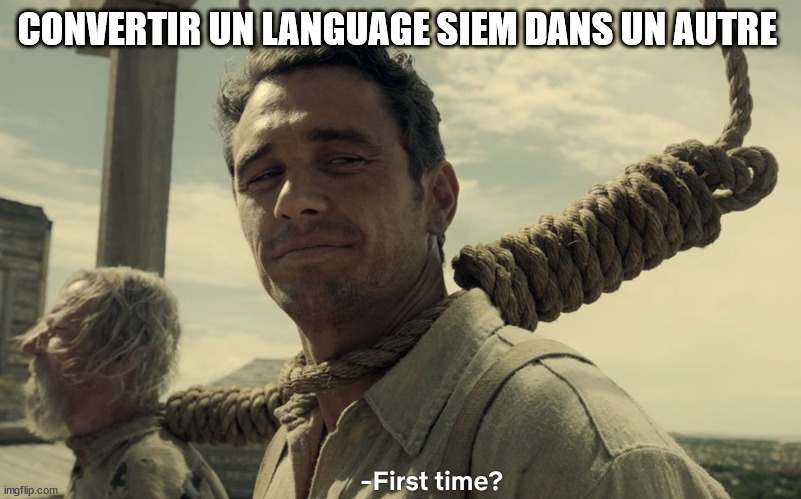 Ref: https://github.com/splunk/security_content
[Speaker Notes: IL s’agit bien sur d’un exemple fictive mais cela correspond au retour des personnes qui testent le Meta-Rule:
Il ont déjà des règles de corrélation et tente la conversion en Meta Rule pour voir le résultat et l’intégration dans leur intégration]
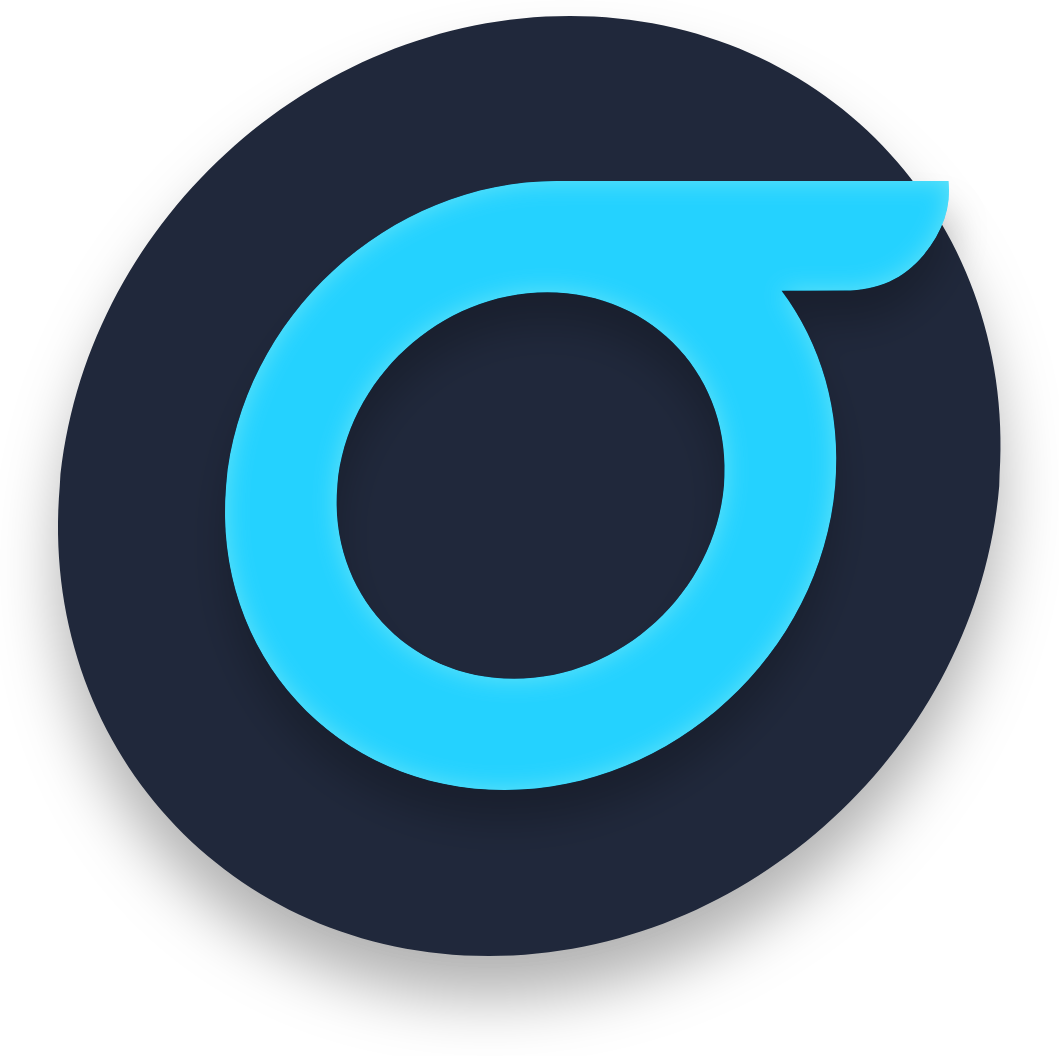 Cas pratique
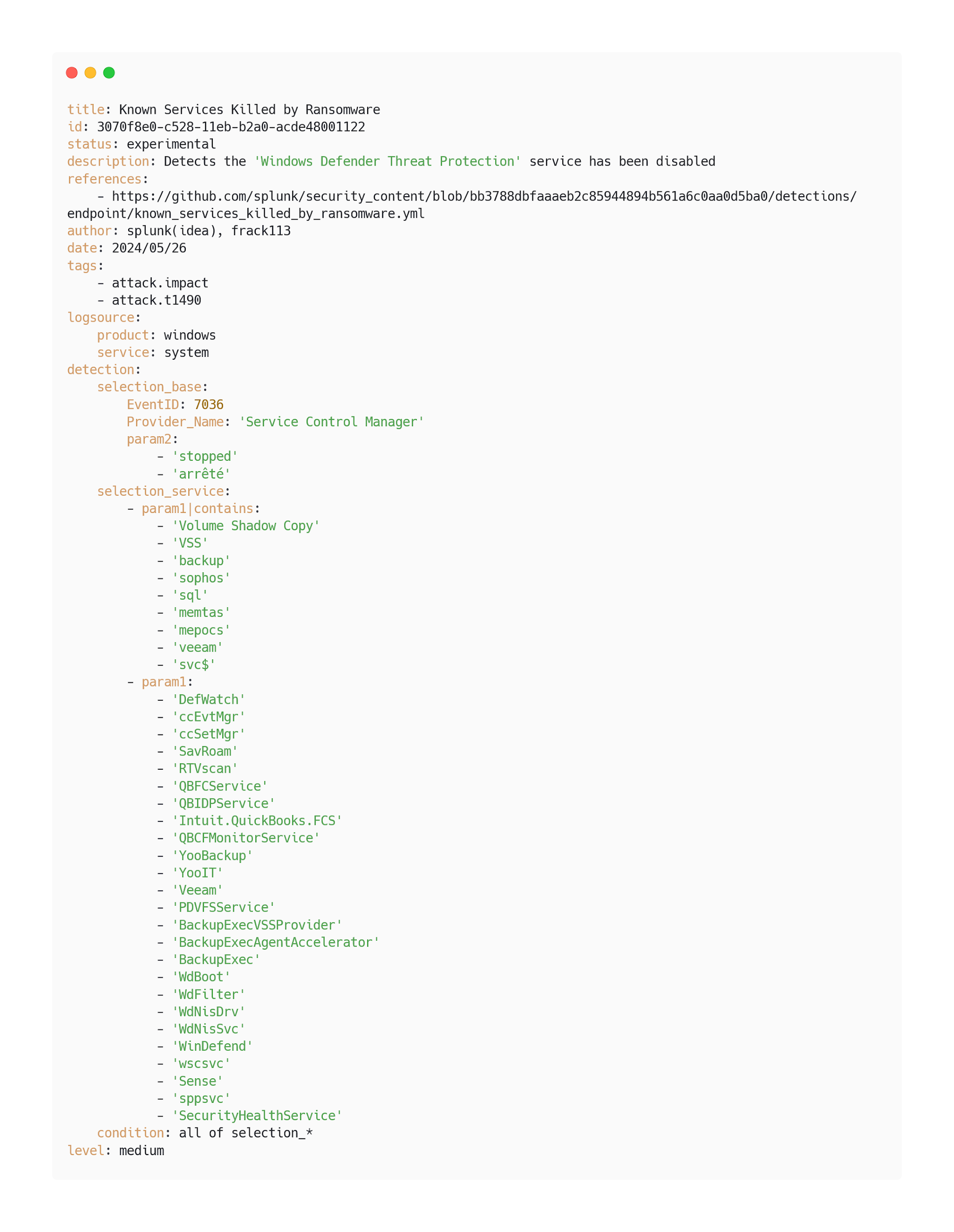 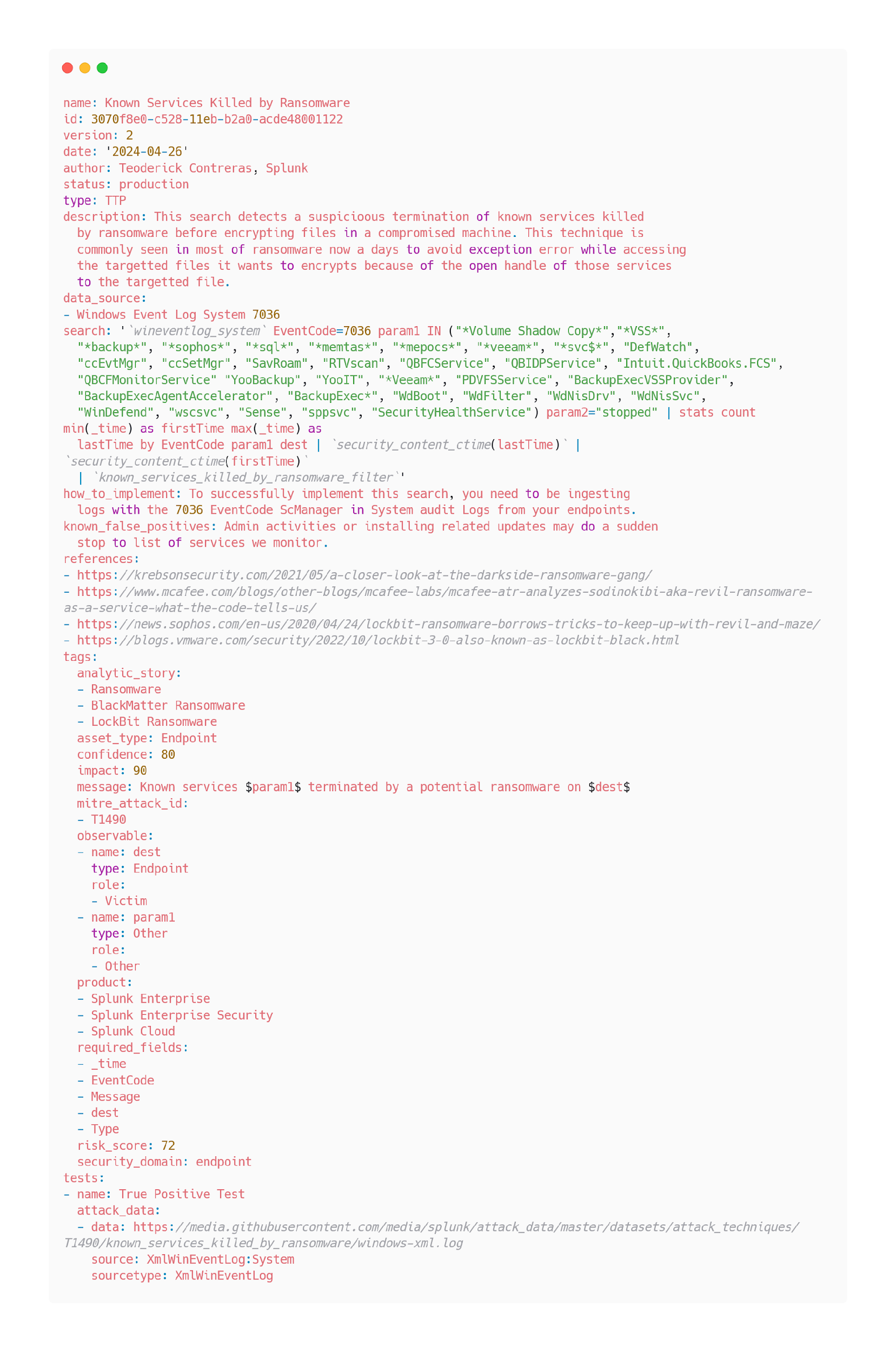 Security content = Règle Splunk + contexte TTP
Liste des services pour lesquels leur arrêt est caractéristique à de nombreux ransomware
OS en français ☺
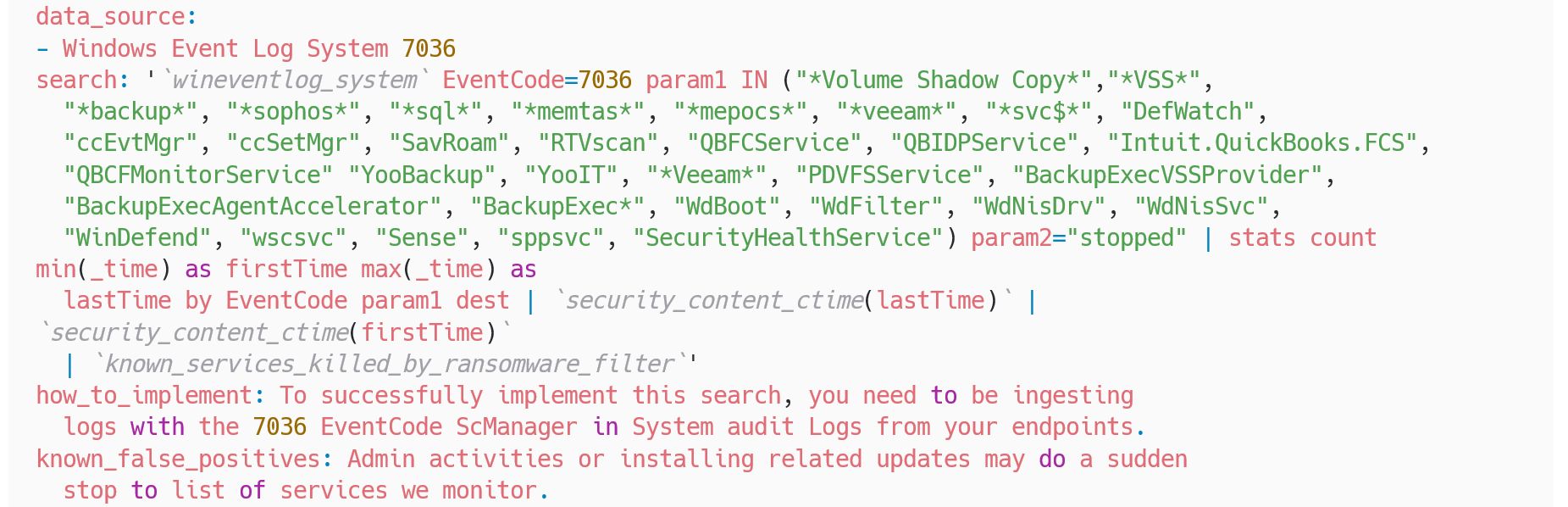 SIGMA
[Speaker Notes: La règle est medium (pas une alerte) il faut donc un tableau de bord]
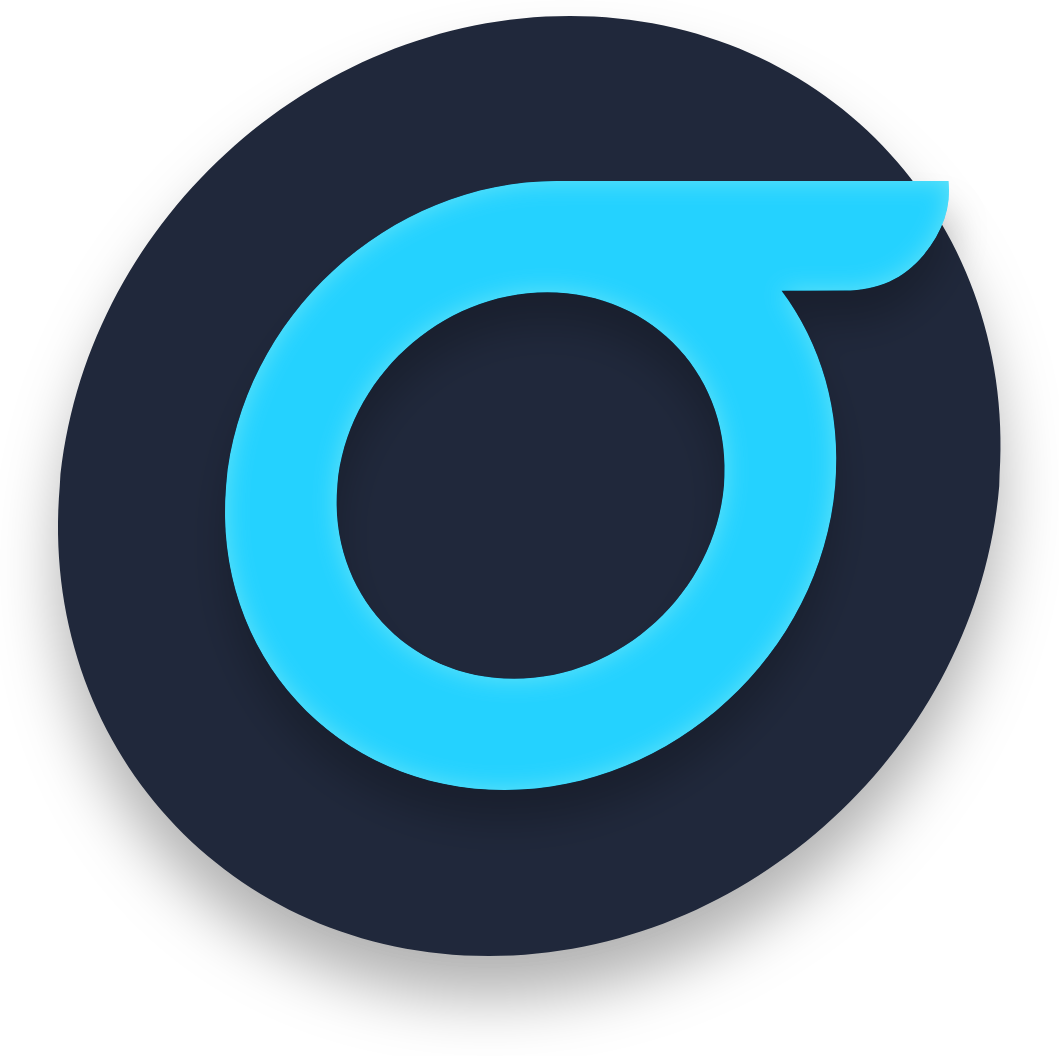 Cas pratique
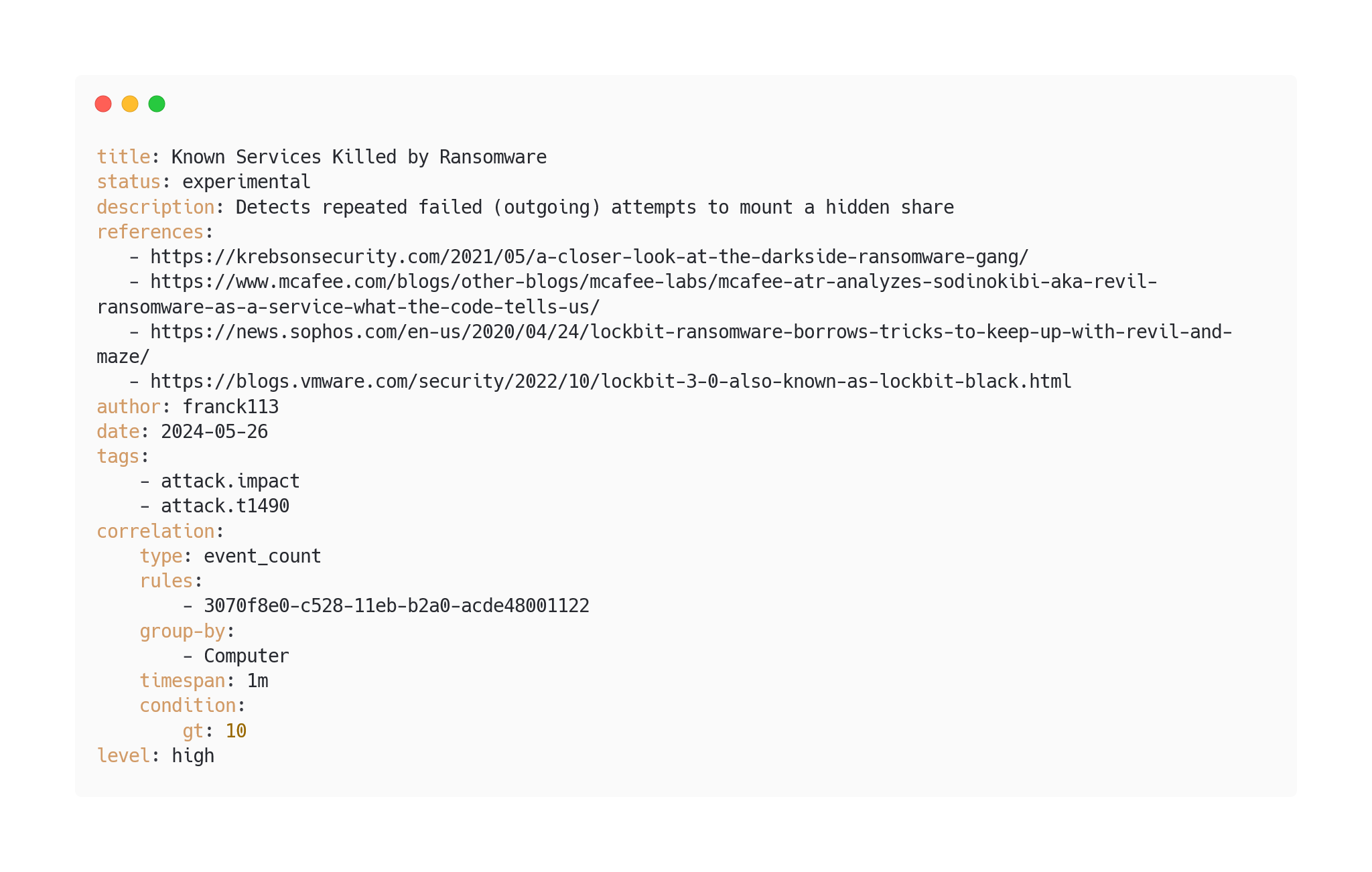 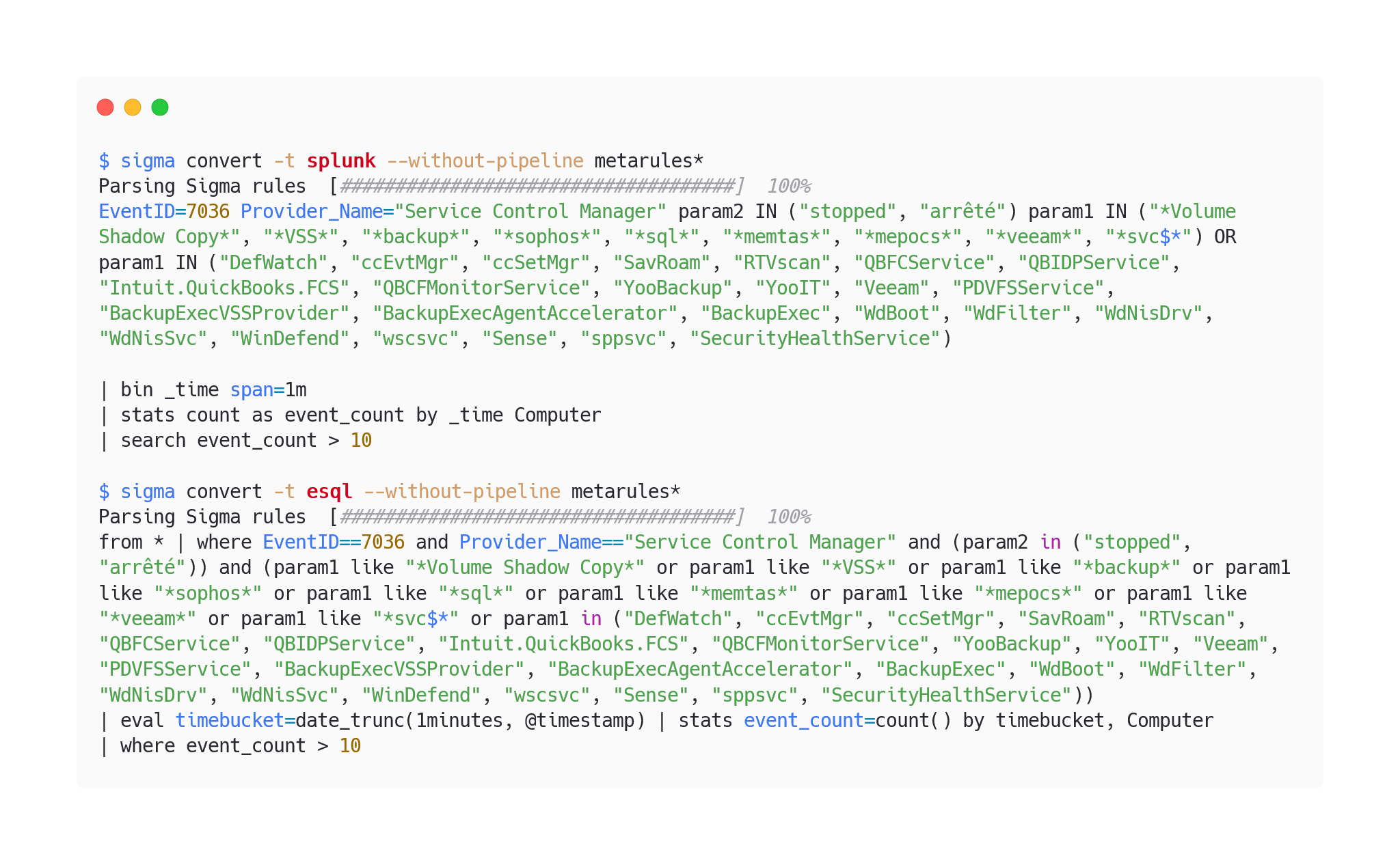 [Speaker Notes: J’ai donc maintenant une règle indépendante du SIEM.Il est facile d’améliorer la détection ou la corrélation par une simple édition]
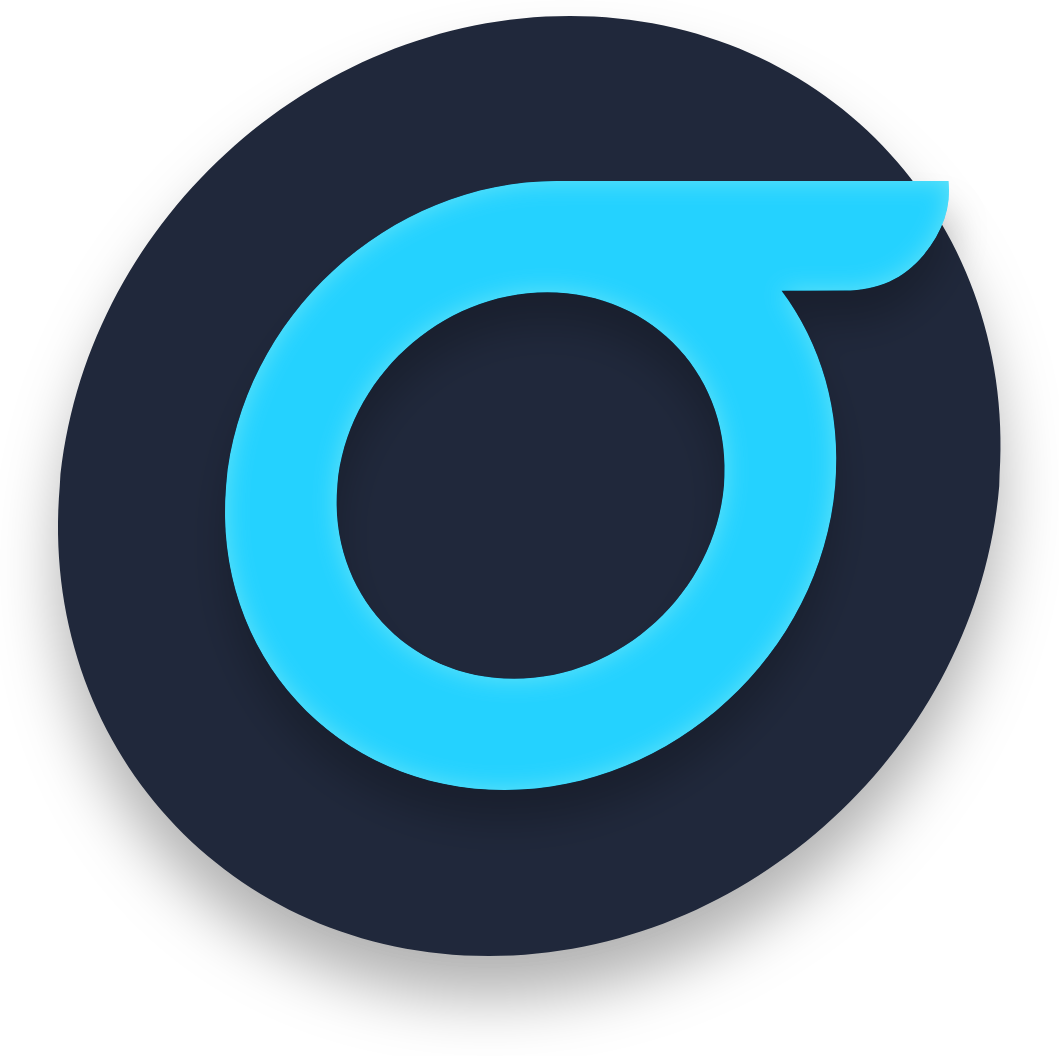 Road Map
ATTENTION : Il s’agit d’un travail bénévole de l’équipe SigmaHQ
Spécification V2 :
Relecture et finalisation en interne prévue fin 2024
« Pre Launch Feedback » avec des personnes sélectionnées 
Publication début 2025
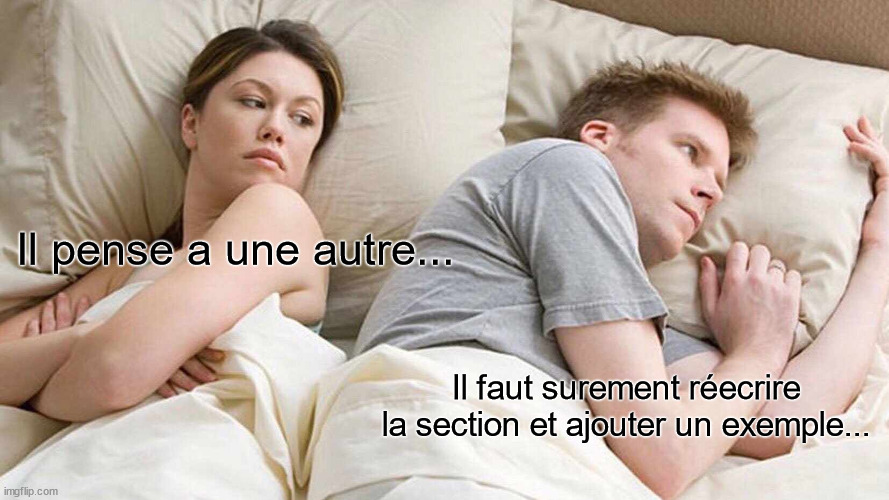 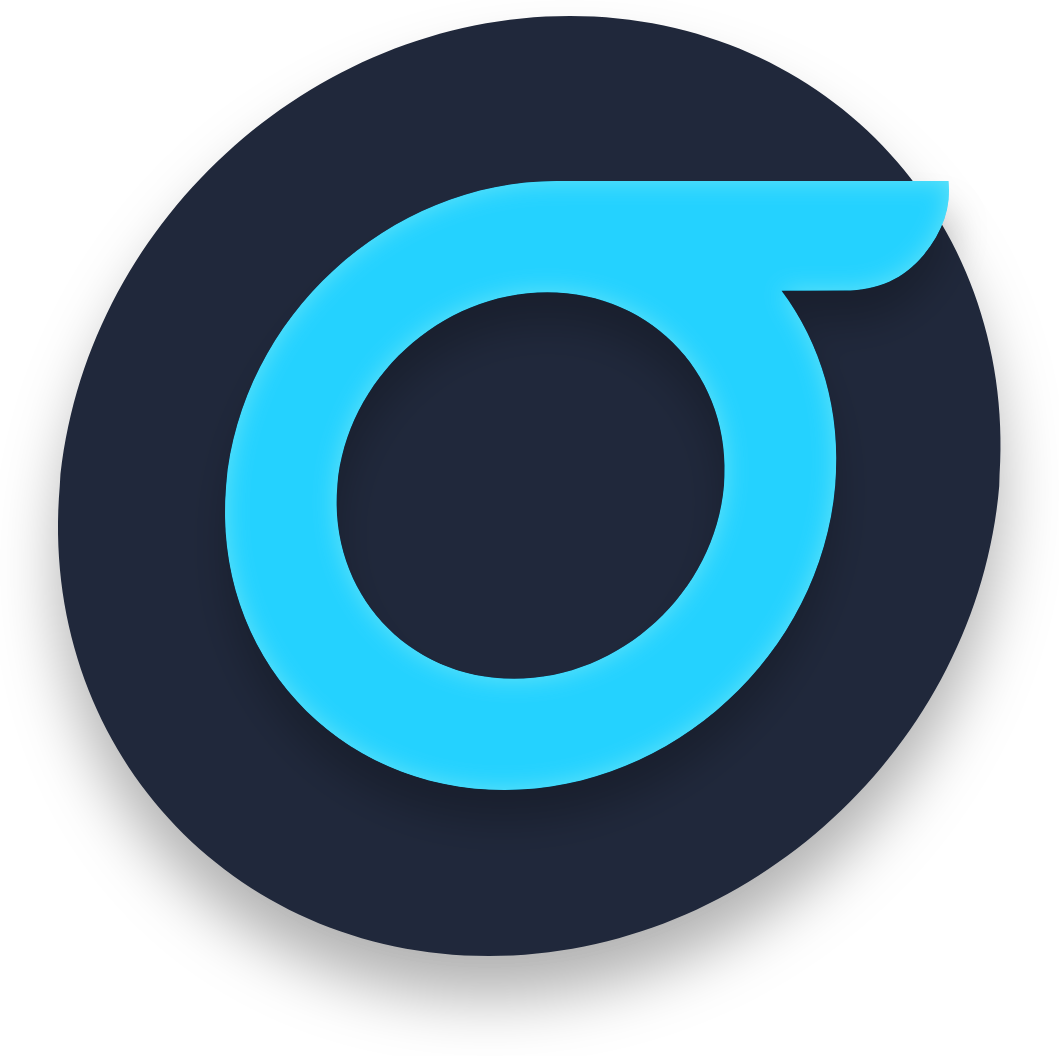 Conclusion
Une évolution des spécifications (très) attendue​
Conforme à la philosophie ​Sigma :
Agnostique ​
Facilement compréhensible par un humain​
Ouvert
En bonus : on est une équipe à l’écoute ​et bienveillante
https://sigmahq.io/
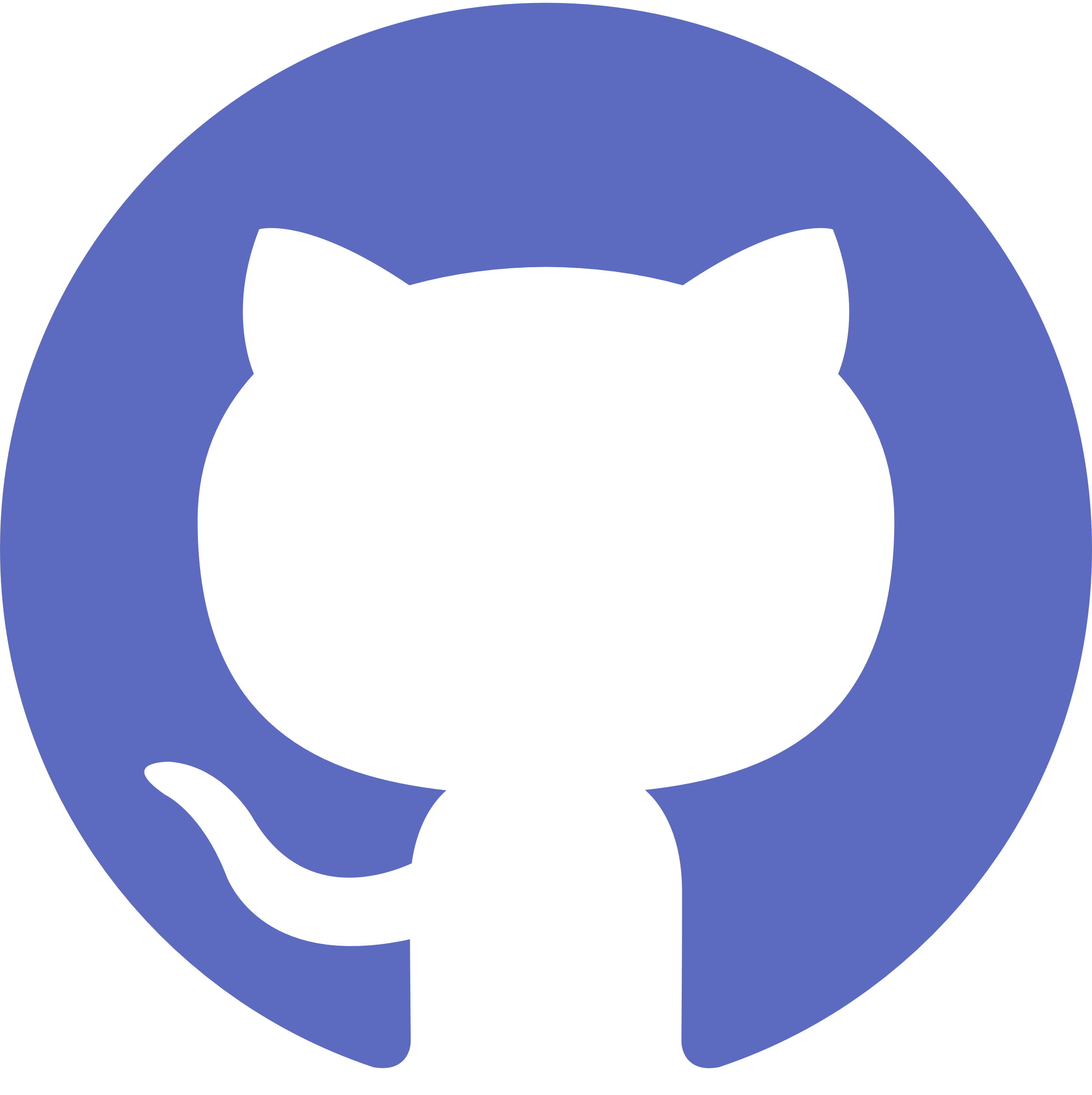 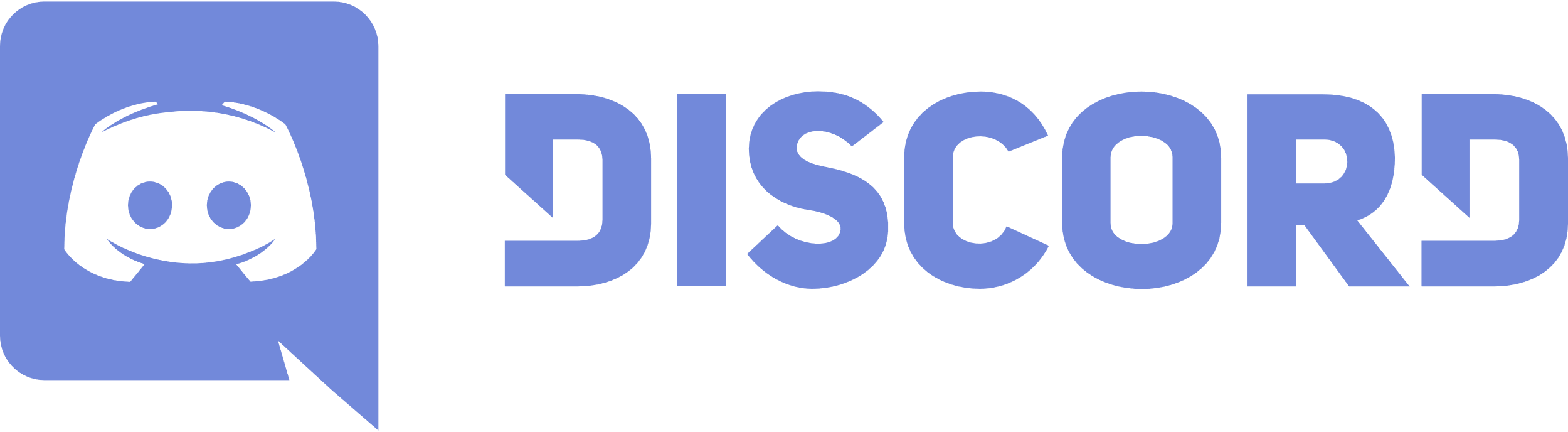 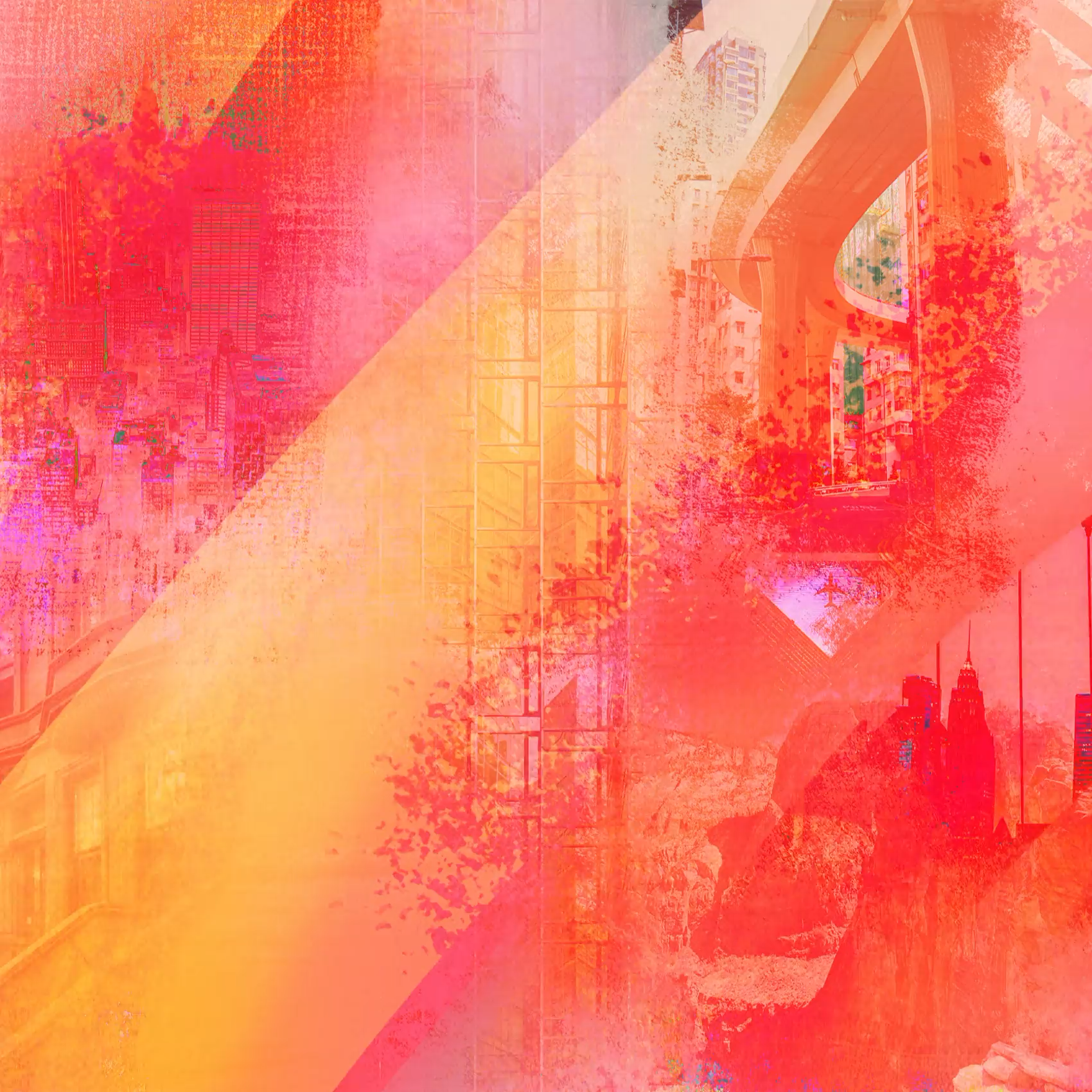 Sigma
Format de Détection
MERCIpour votre attention
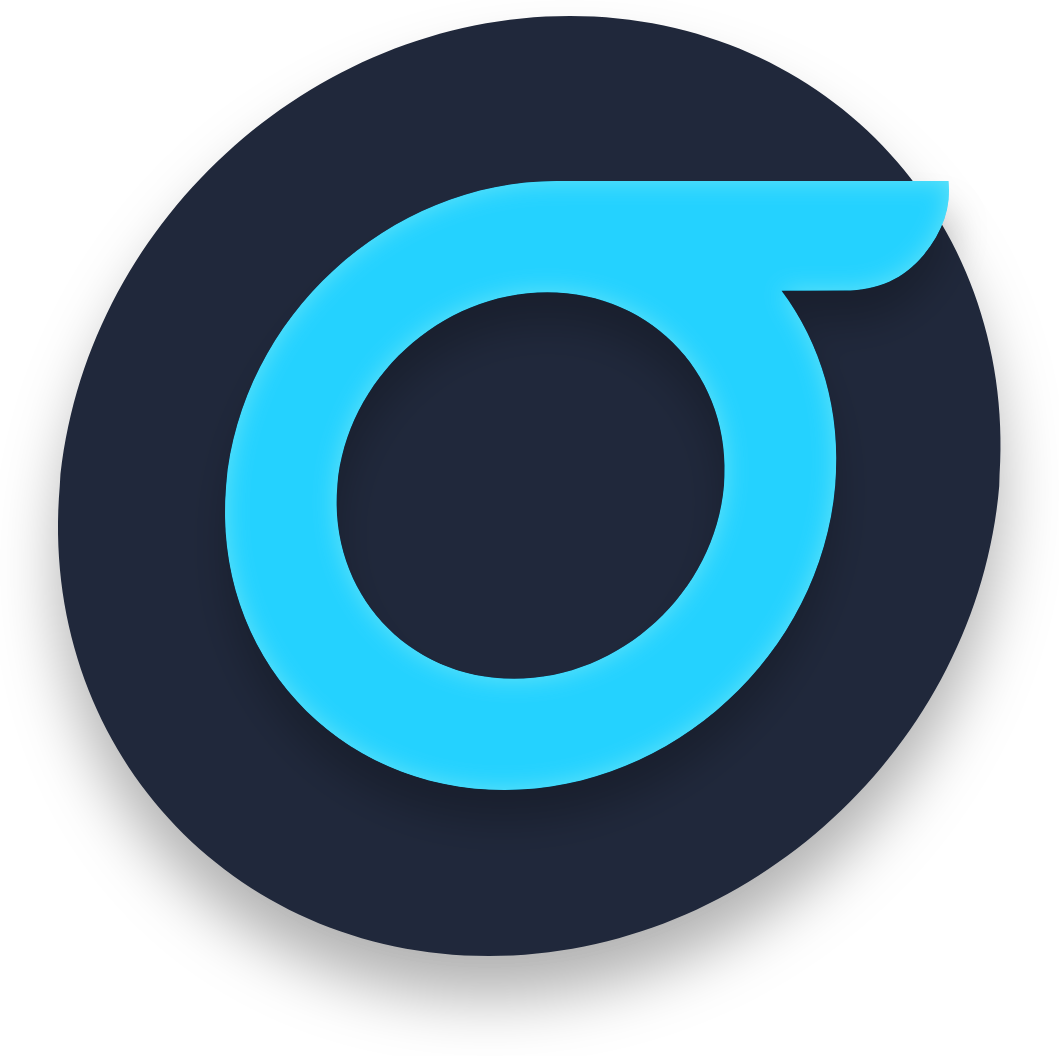 SSTIC 2024 – La corrélation au service de la détection